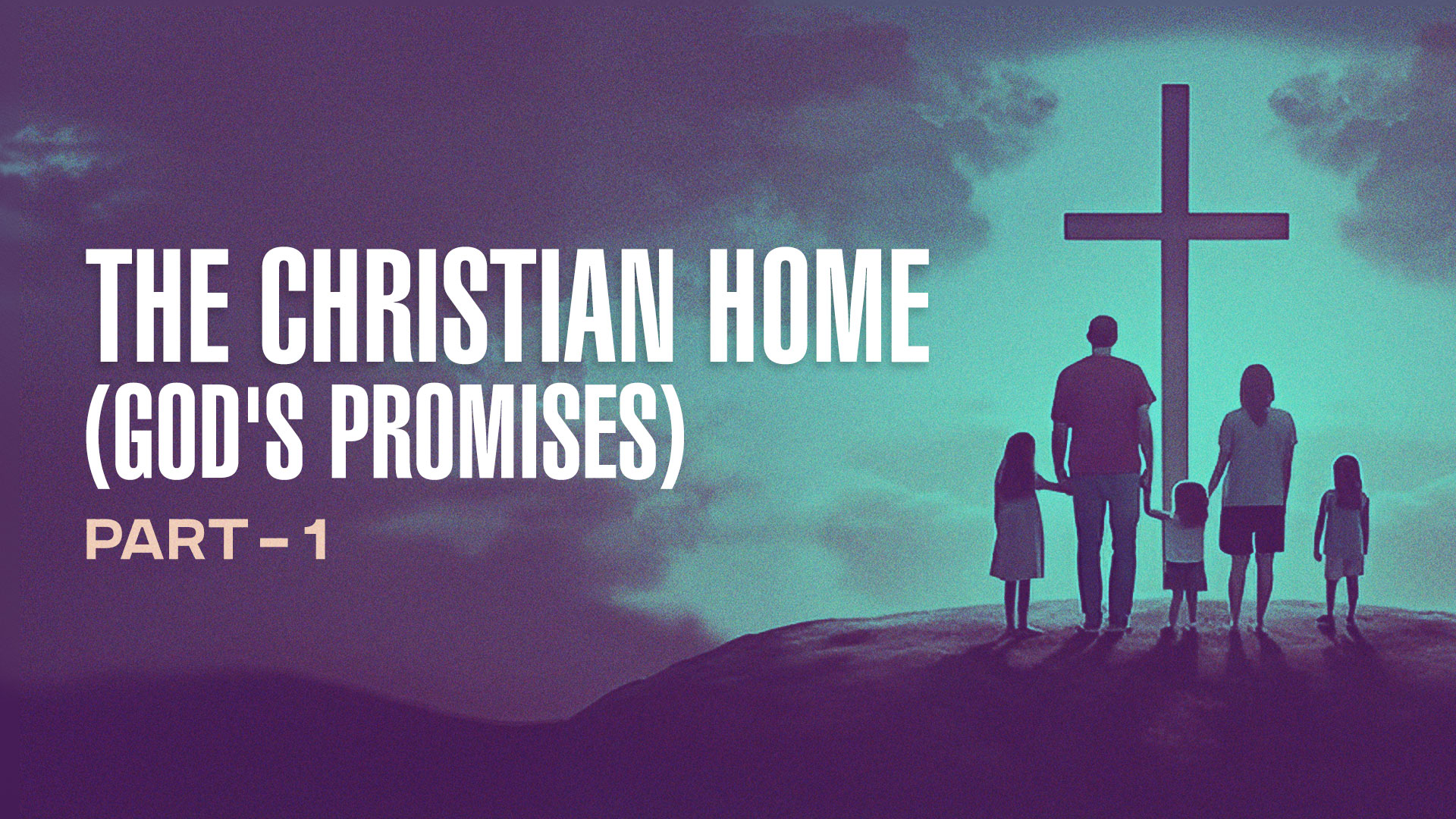 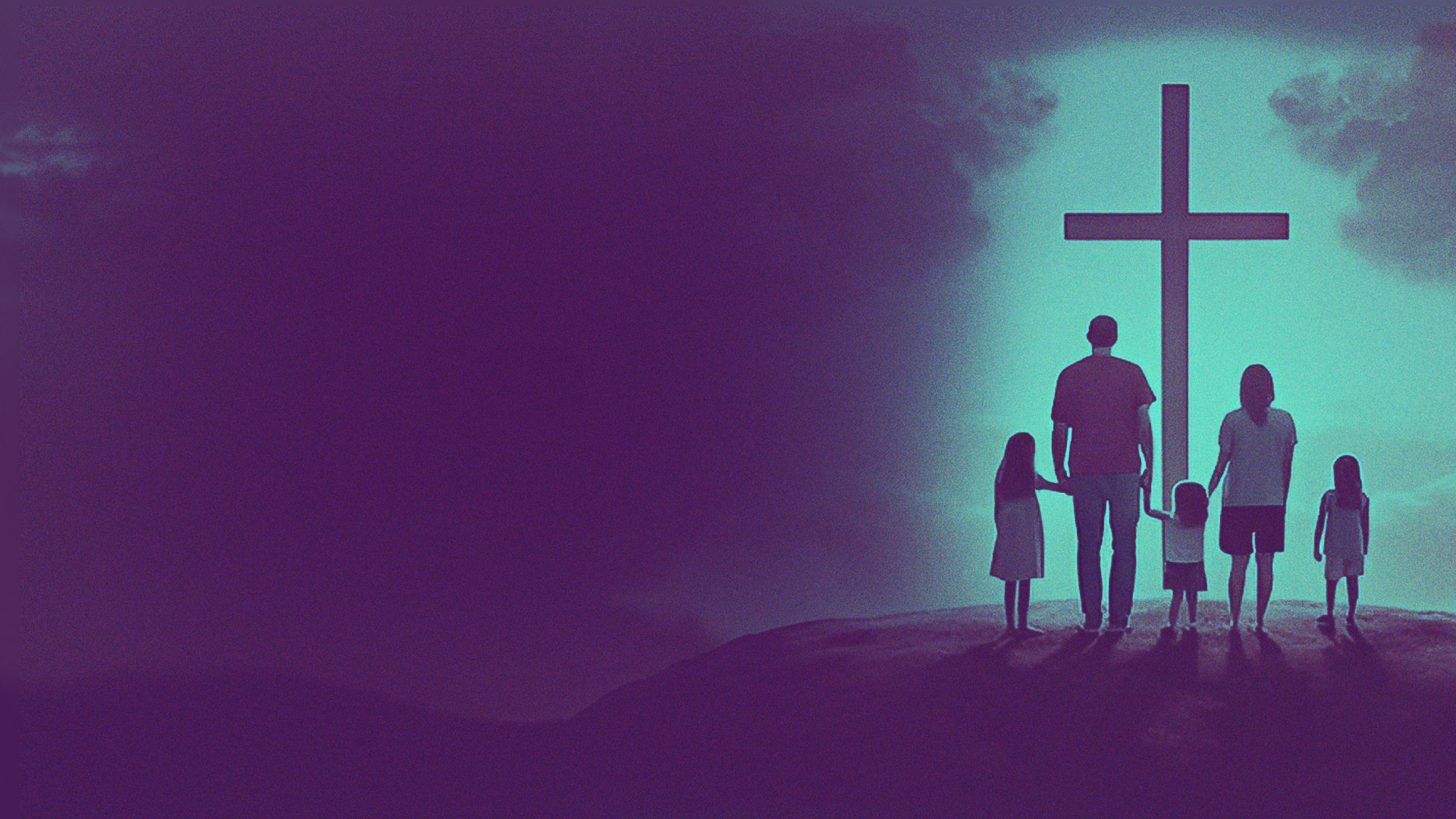 Know God’s promises.
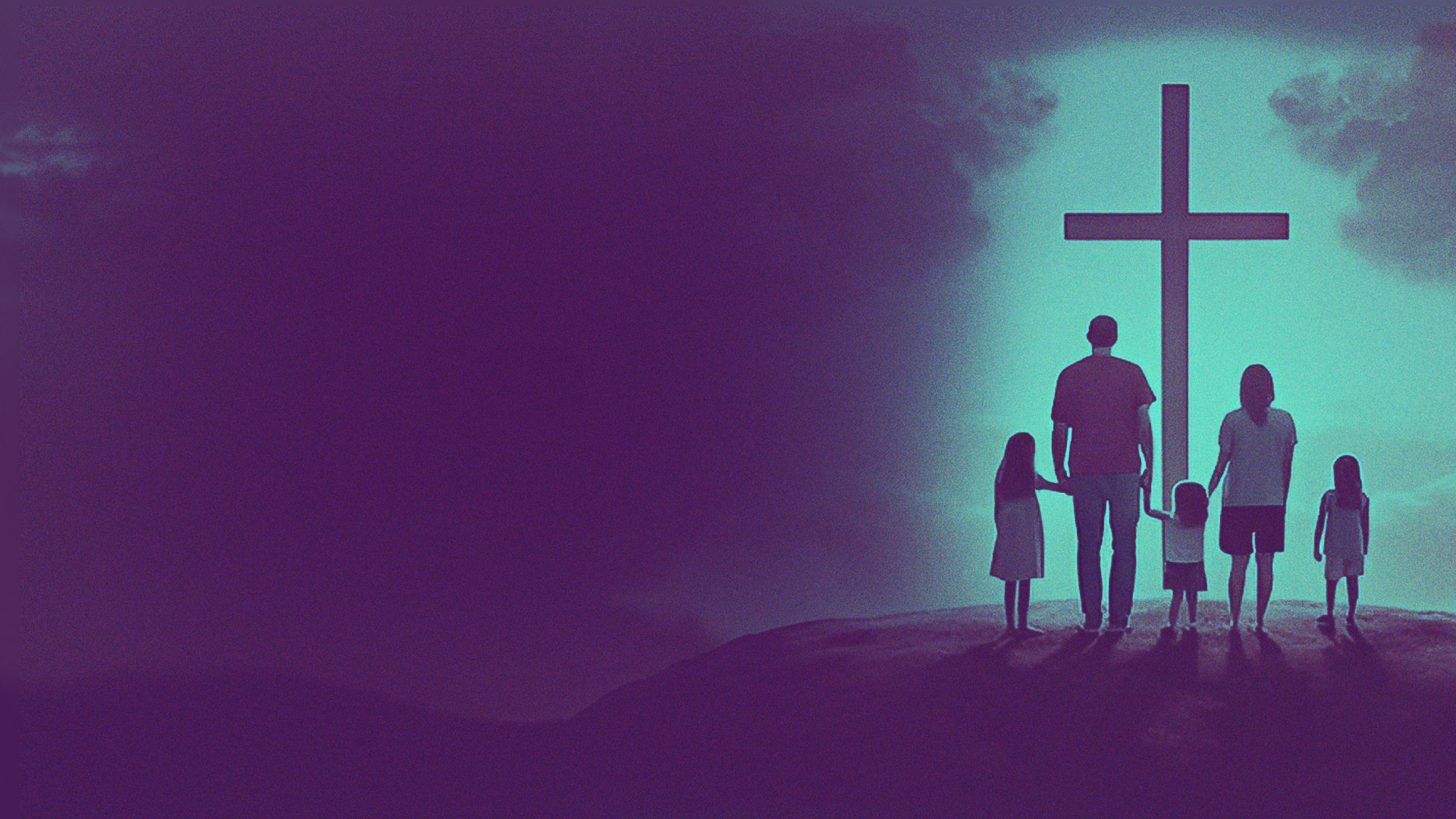 Lay a hold of God’s promises through faith.
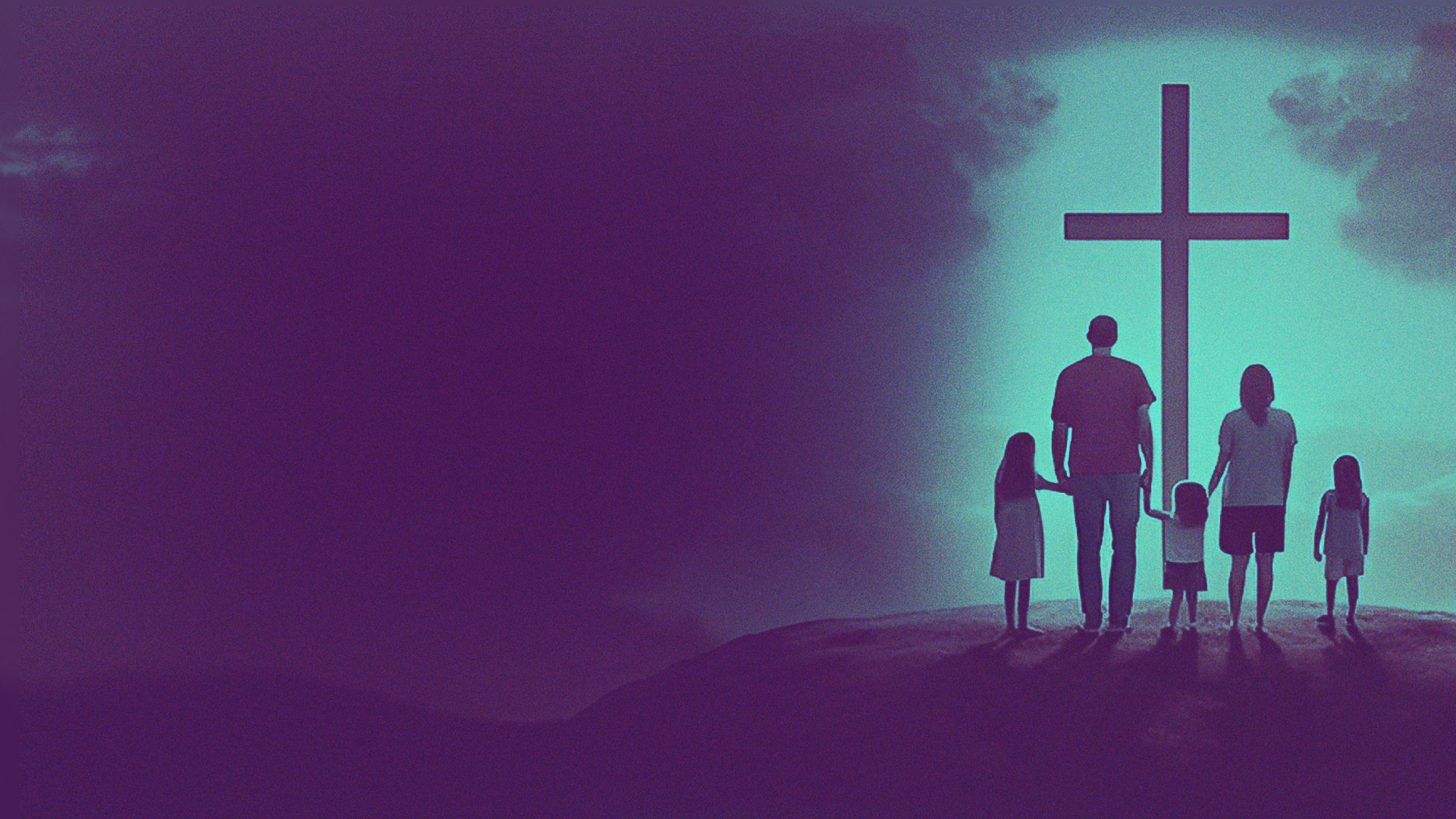 Believe the Word. 
Speak the Word. 
Pray the Word.
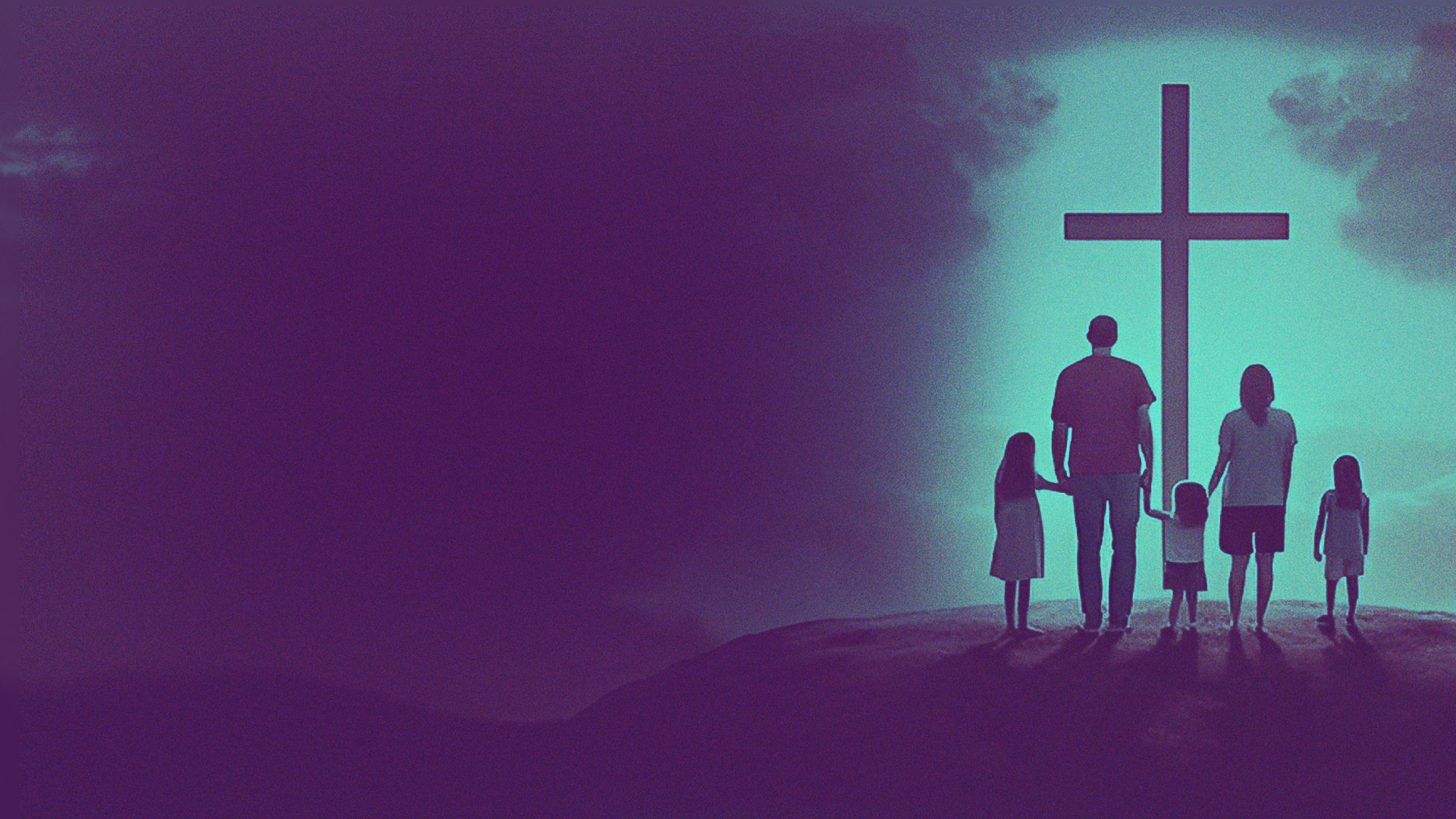 Psalm 25:12,13
12 Who is the man that fears the LORD? Him shall He teach in the way He chooses. 
13 He himself shall dwell in prosperity, And his descendants shall inherit the earth.
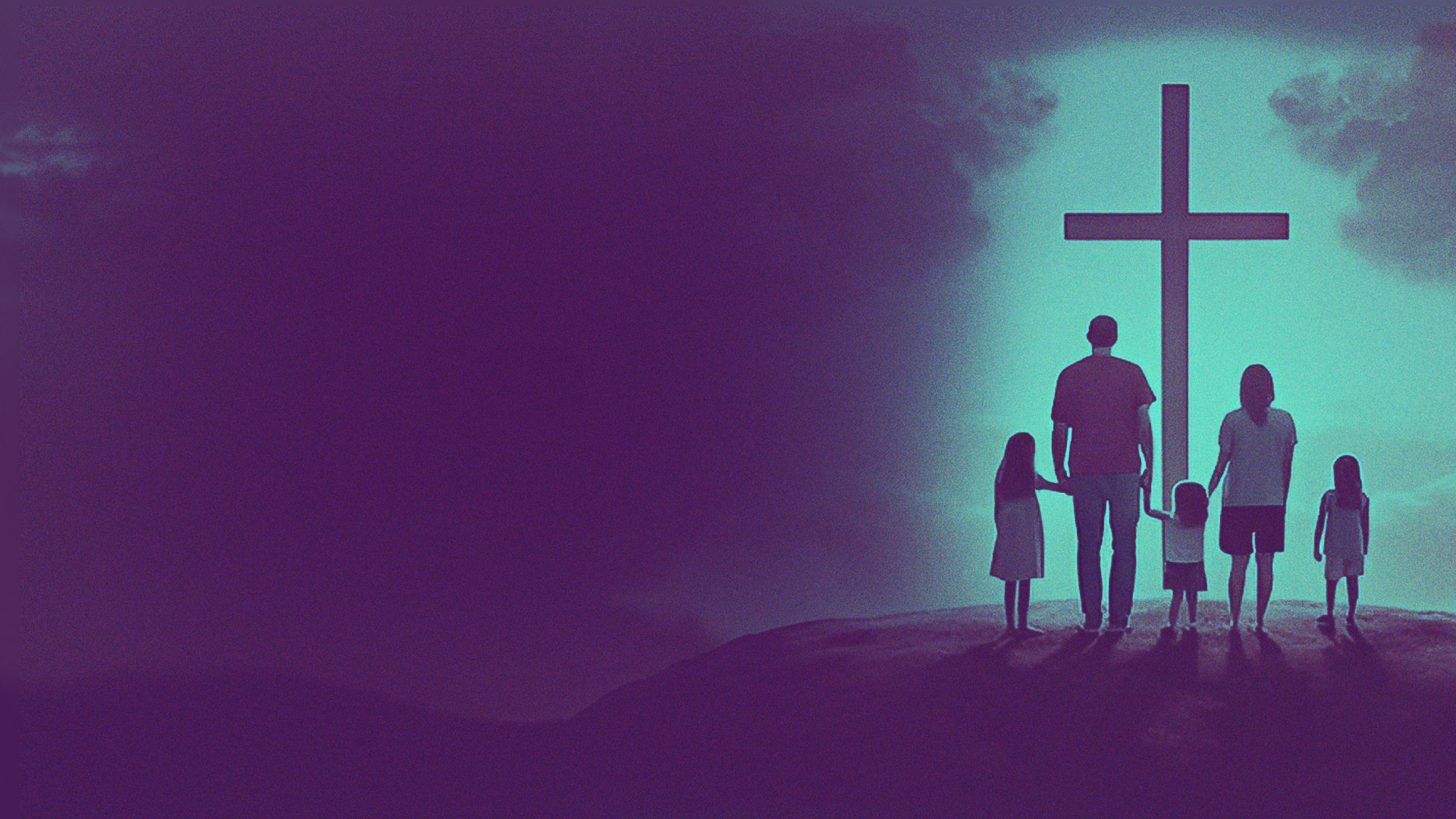 Psalm 37:25,26
25 I have been young, and now am old; Yet I have not seen the righteous forsaken, Nor his descendants begging bread. 
26 He is ever merciful, and lends; And his descendants are blessed.
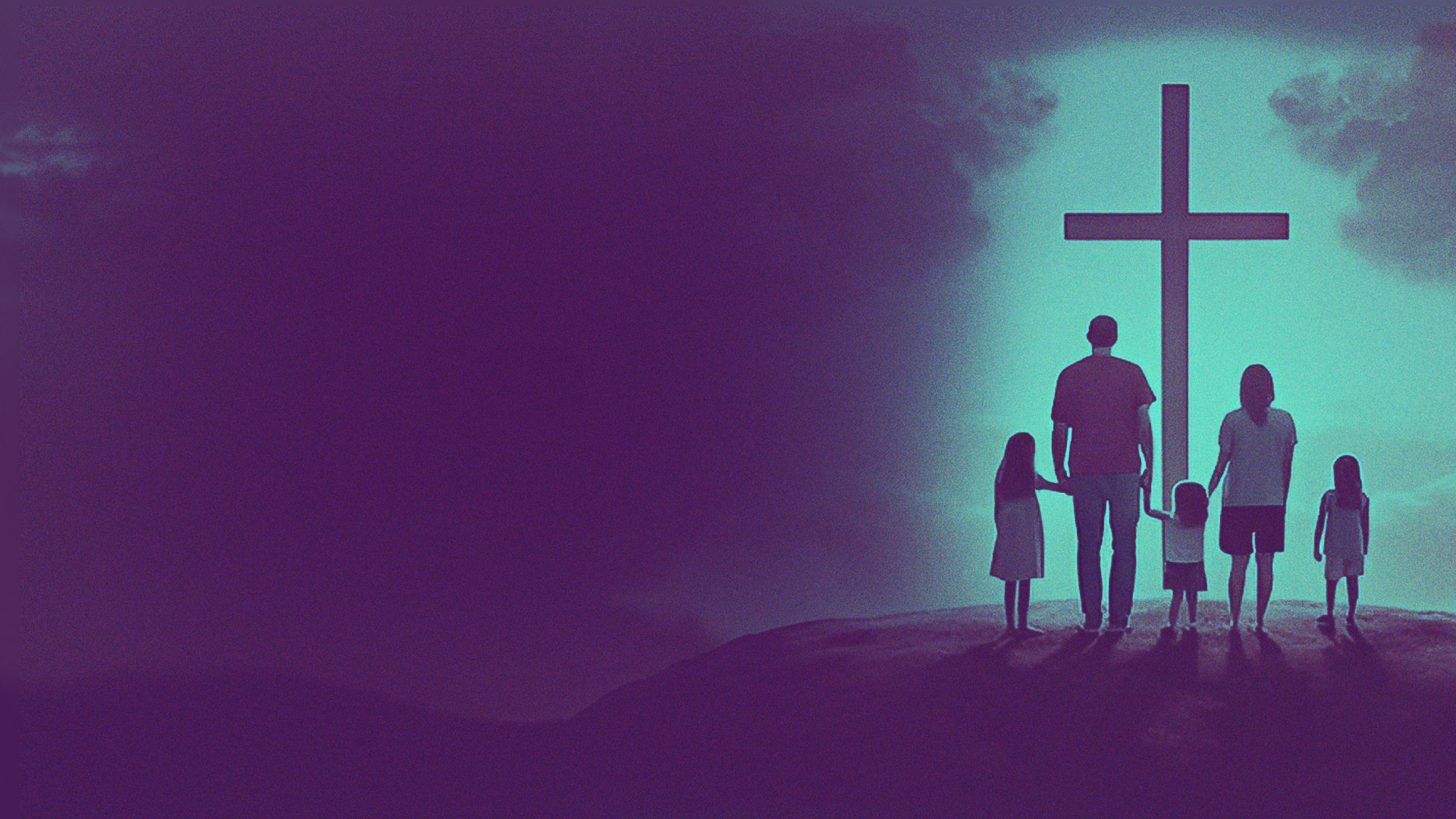 Psalm 90:16
Let Your work appear to Your servants, And Your glory to their children.
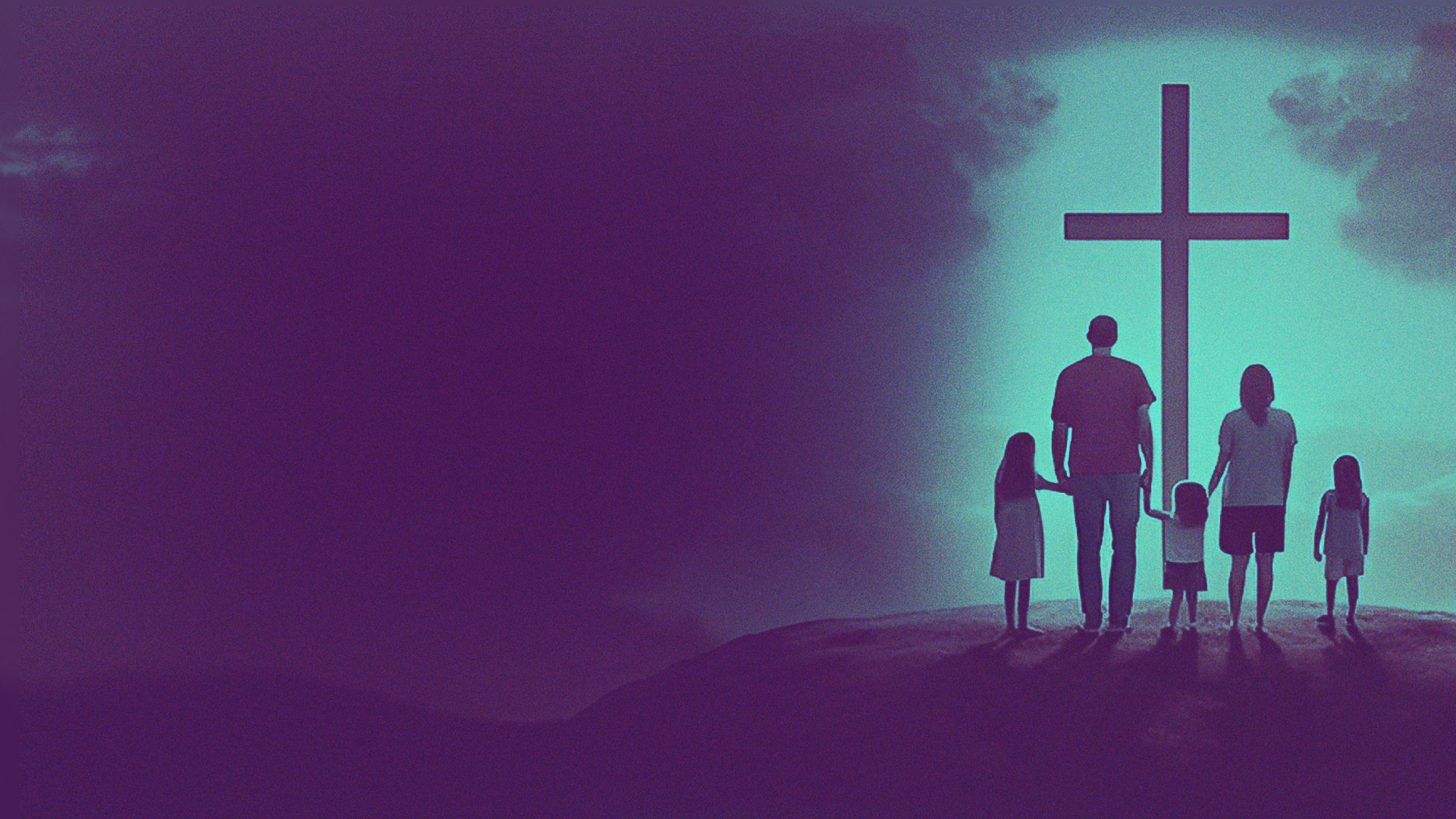 Psalm 103:17 
But the mercy of the LORD is from everlasting to everlasting On those who fear Him, And His righteousness to children's children,
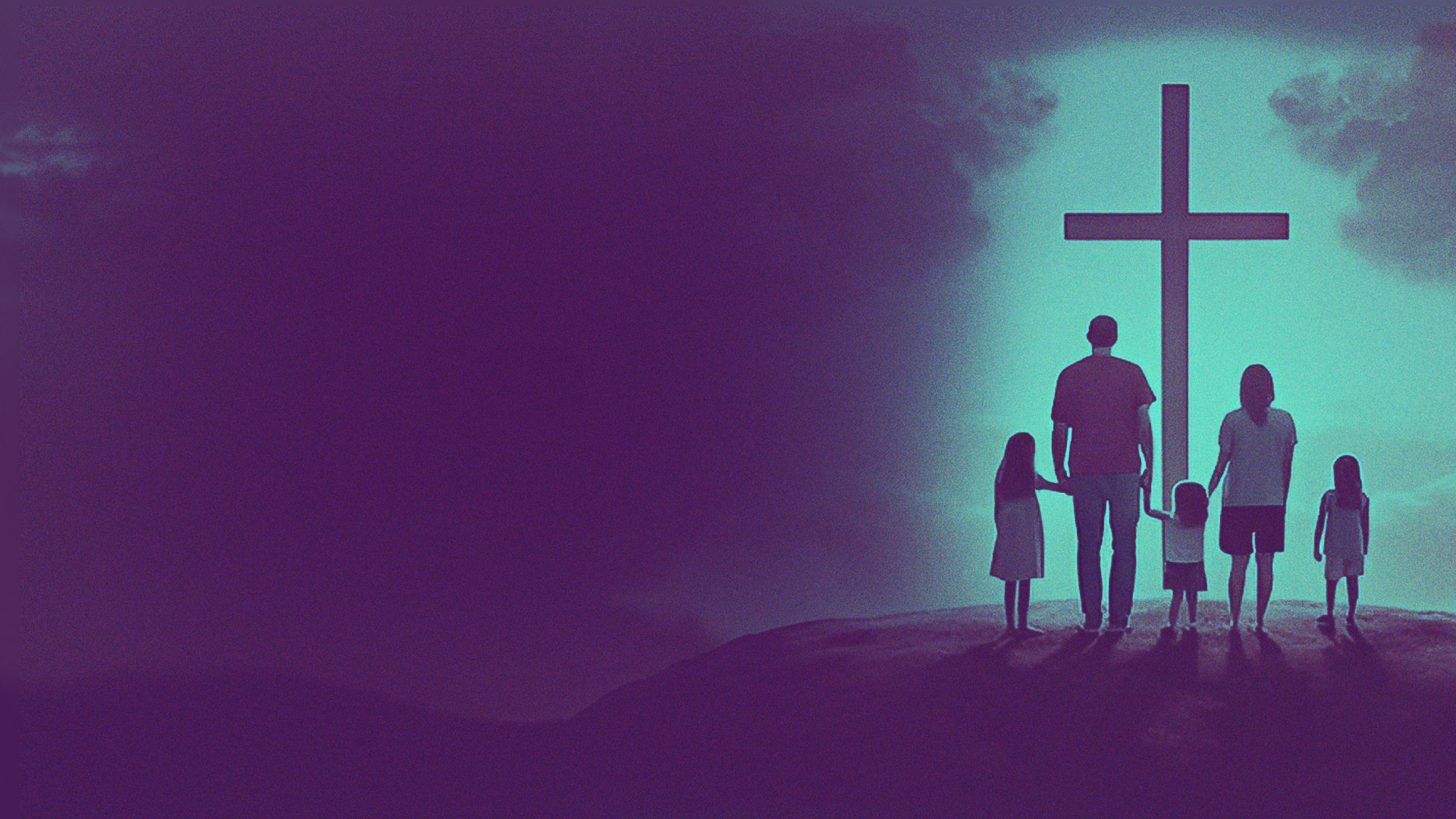 Psalm 112:1-3
1 Praise the LORD! Blessed is the man who fears the LORD, Who delights greatly in His commandments. 
2 His descendants will be mighty on earth; The generation of the upright will be blessed. 
3 Wealth and riches will be in his house, And his righteousness endures forever.
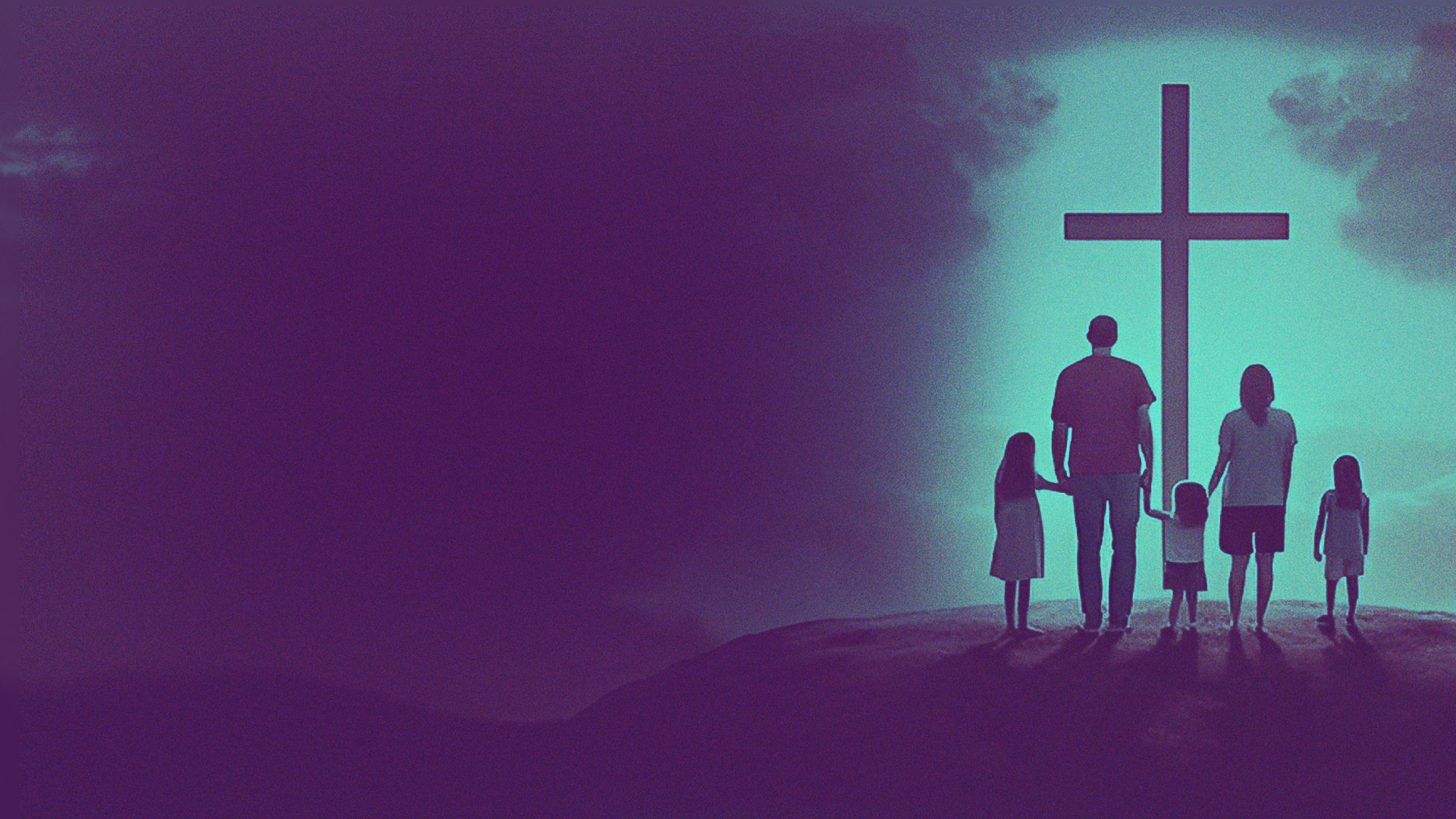 Psalm 118:15 
The voice of rejoicing and salvation is in the tents of the righteous; The right hand of the LORD does valiantly.
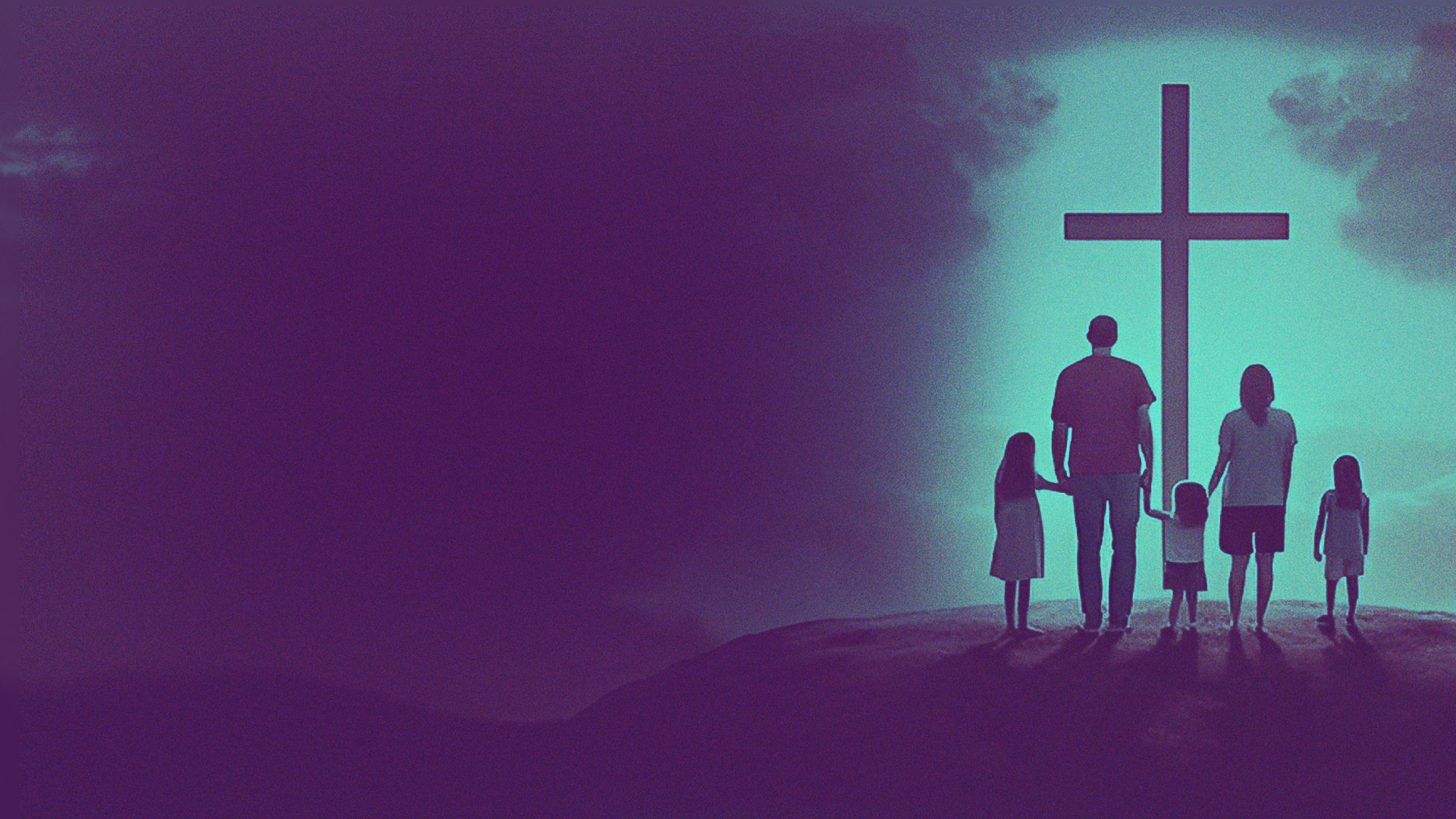 Psalm 113:9 
He grants the barren woman a home, Like a joyful mother of children. Praise the LORD!
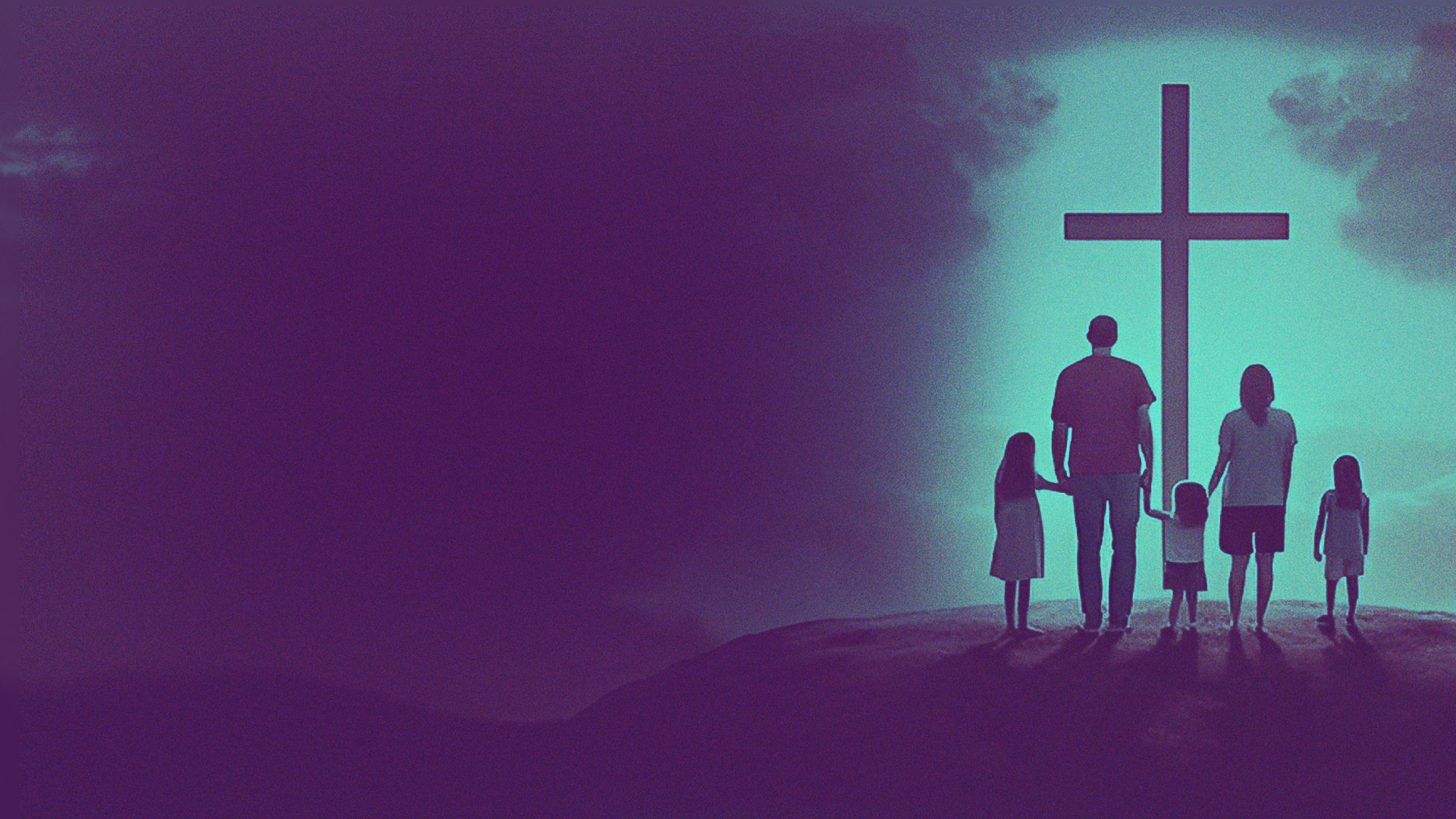 Psalm 127:1-5
1 Unless the LORD builds the house, They labor in vain who build it; Unless the LORD guards the city, The watchman stays awake in vain. 
2 It is vain for you to rise up early, To sit up late, To eat the bread of sorrows; For so He gives His beloved sleep. 
3 Behold, children are a heritage from the LORD, The fruit of the womb is a reward.
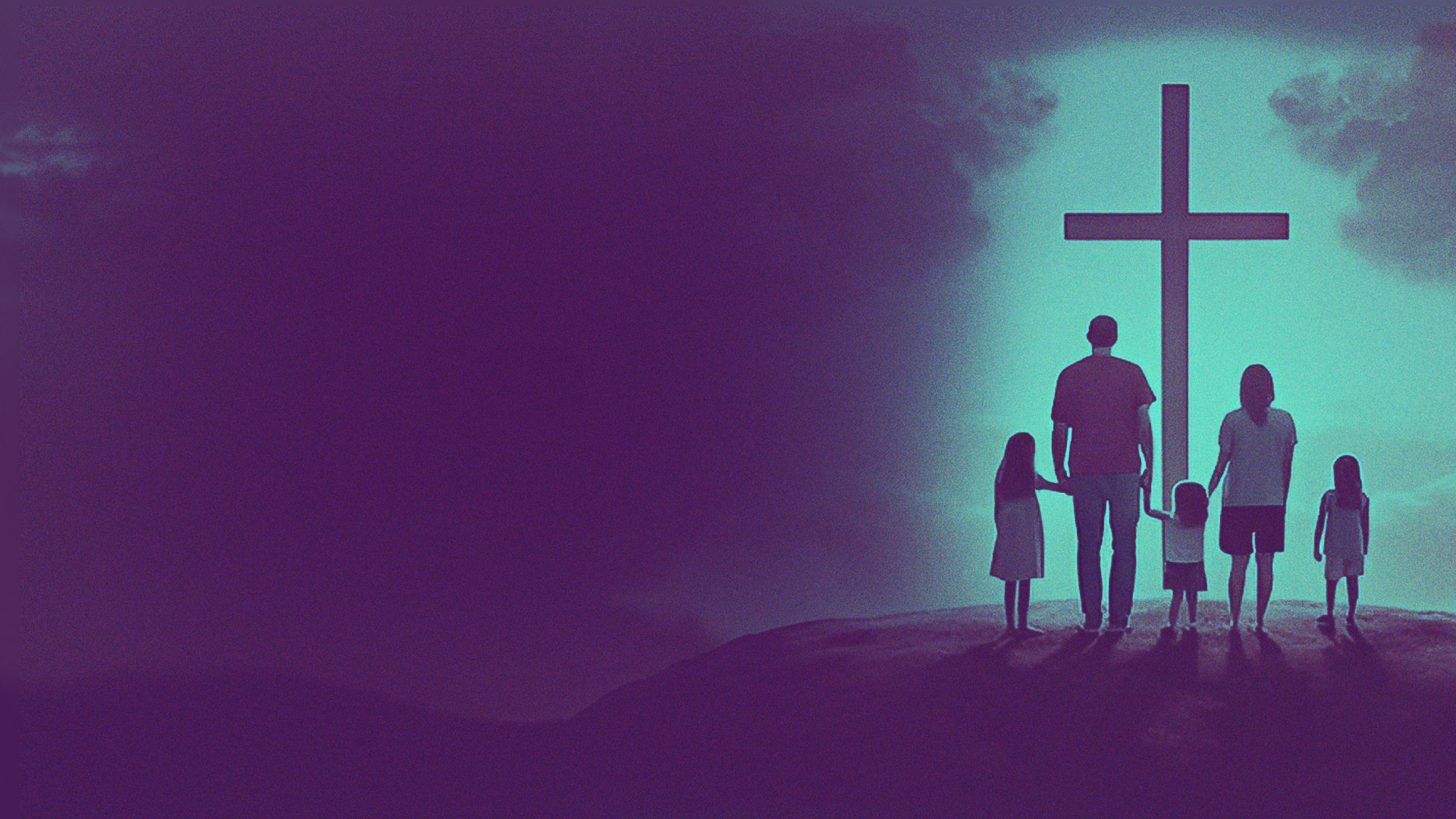 Psalm 127:1-5
4 Like arrows in the hand of a warrior, So are the children of one's youth. 
5 Happy is the man who has his quiver full of them; They shall not be ashamed, But shall speak with their enemies in the gate.
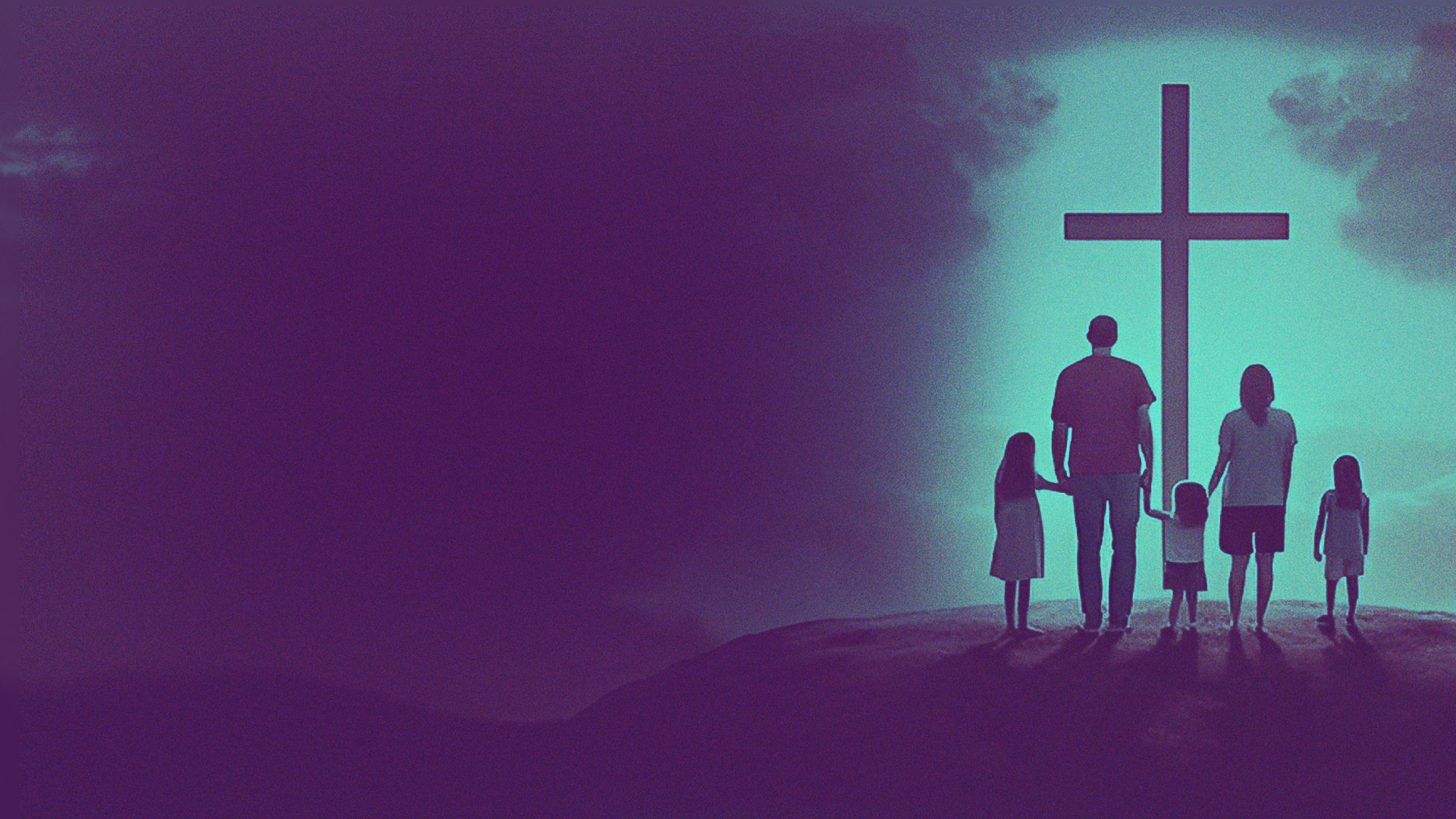 Psalm 128:1-4
1 Blessed is every one who fears the LORD, Who walks in His ways. 
2 When you eat the labor of your hands, You shall be happy, and it shall be well with you. 
3 Your wife shall be like a fruitful vine In the very heart of your house, Your children like olive plants All around your table. 
4 Behold, thus shall the man be blessed Who fears the LORD.
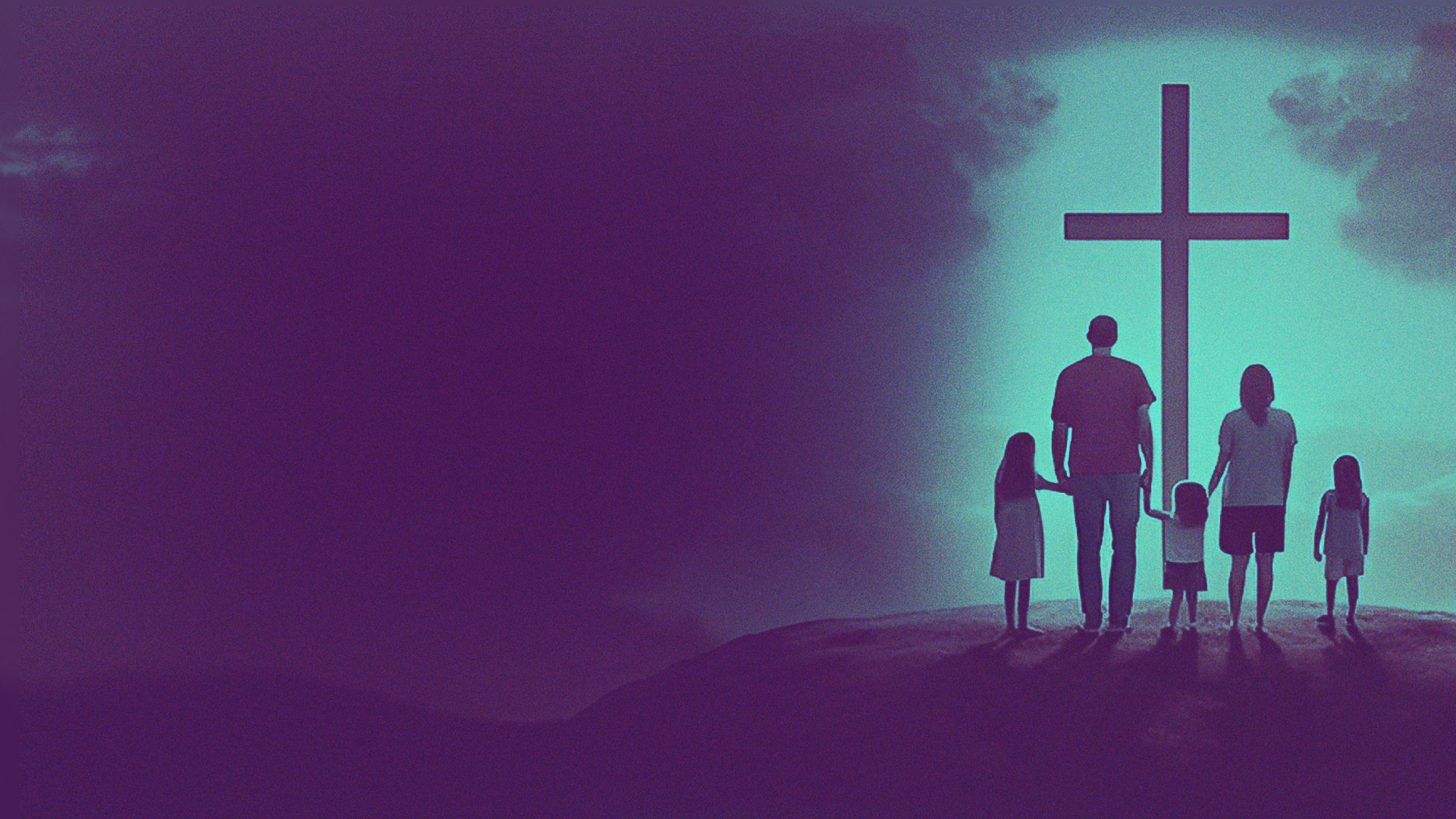 Proverbs 3:33
The curse of the LORD is on the house of the wicked, But He blesses the home of the just.
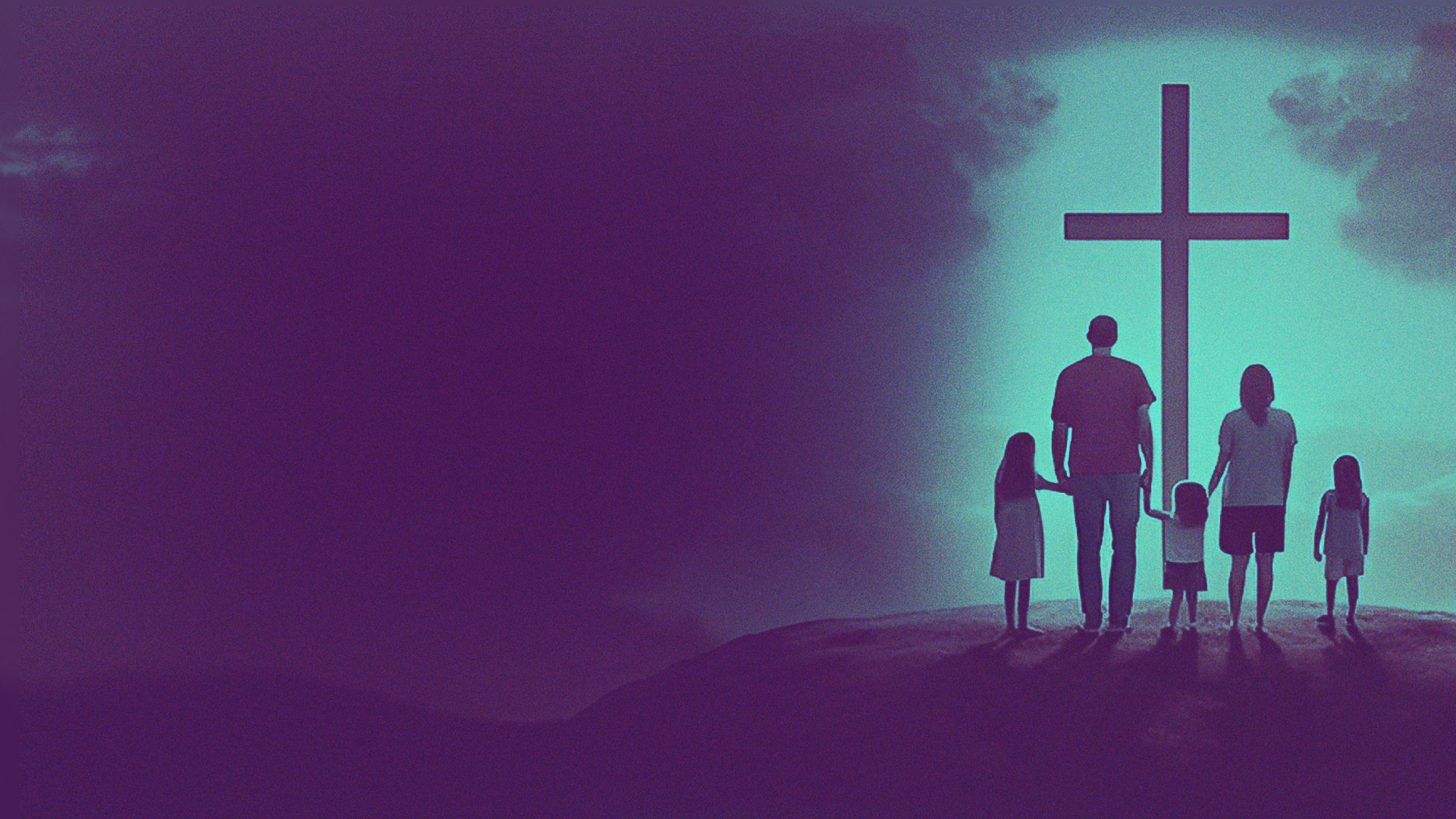 Proverbs 12:7
The wicked are overthrown and are no more, But the house of the righteous will stand.
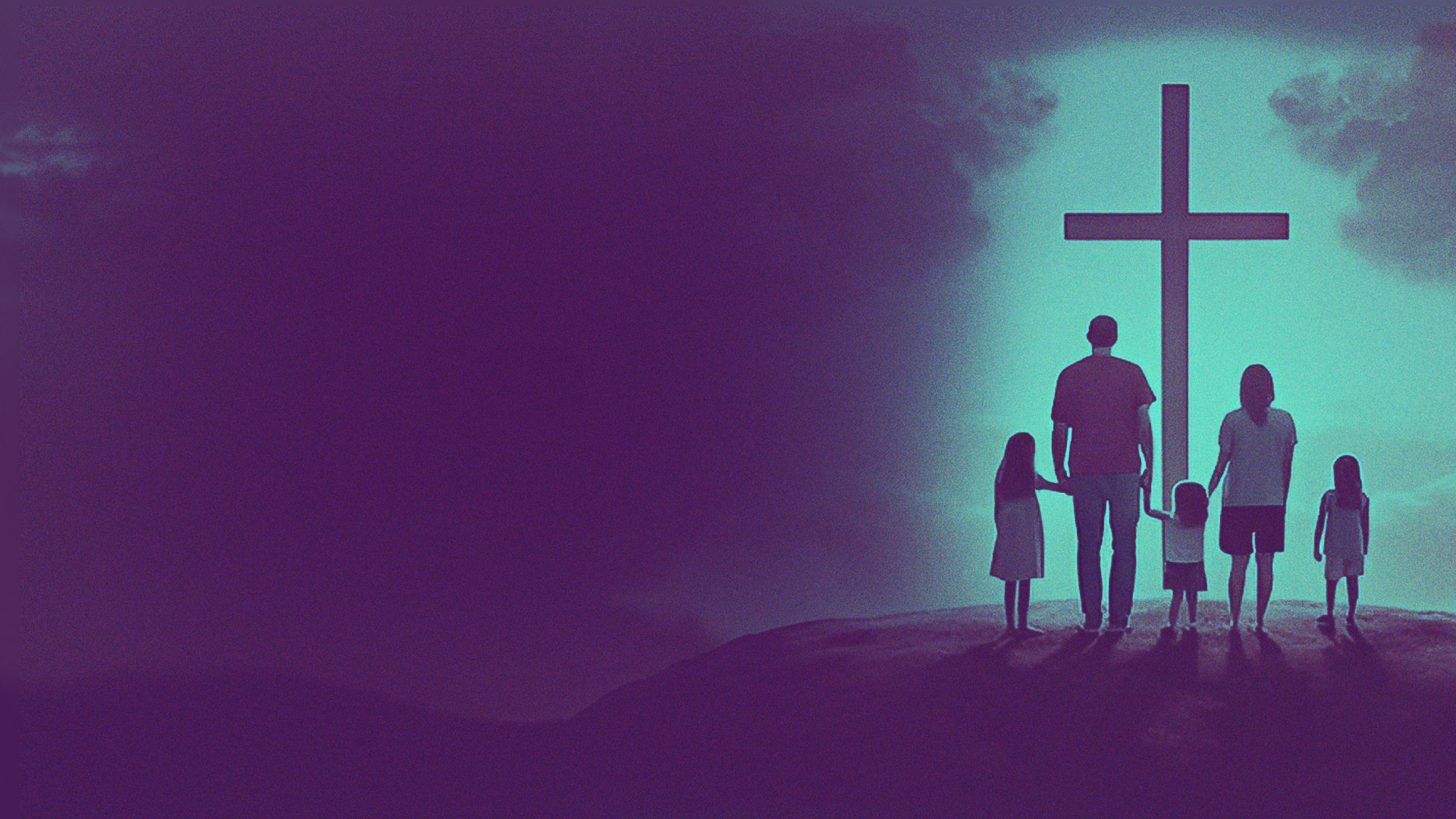 Proverbs 14:11
The house of the wicked will be overthrown, But the tent of the upright will flourish
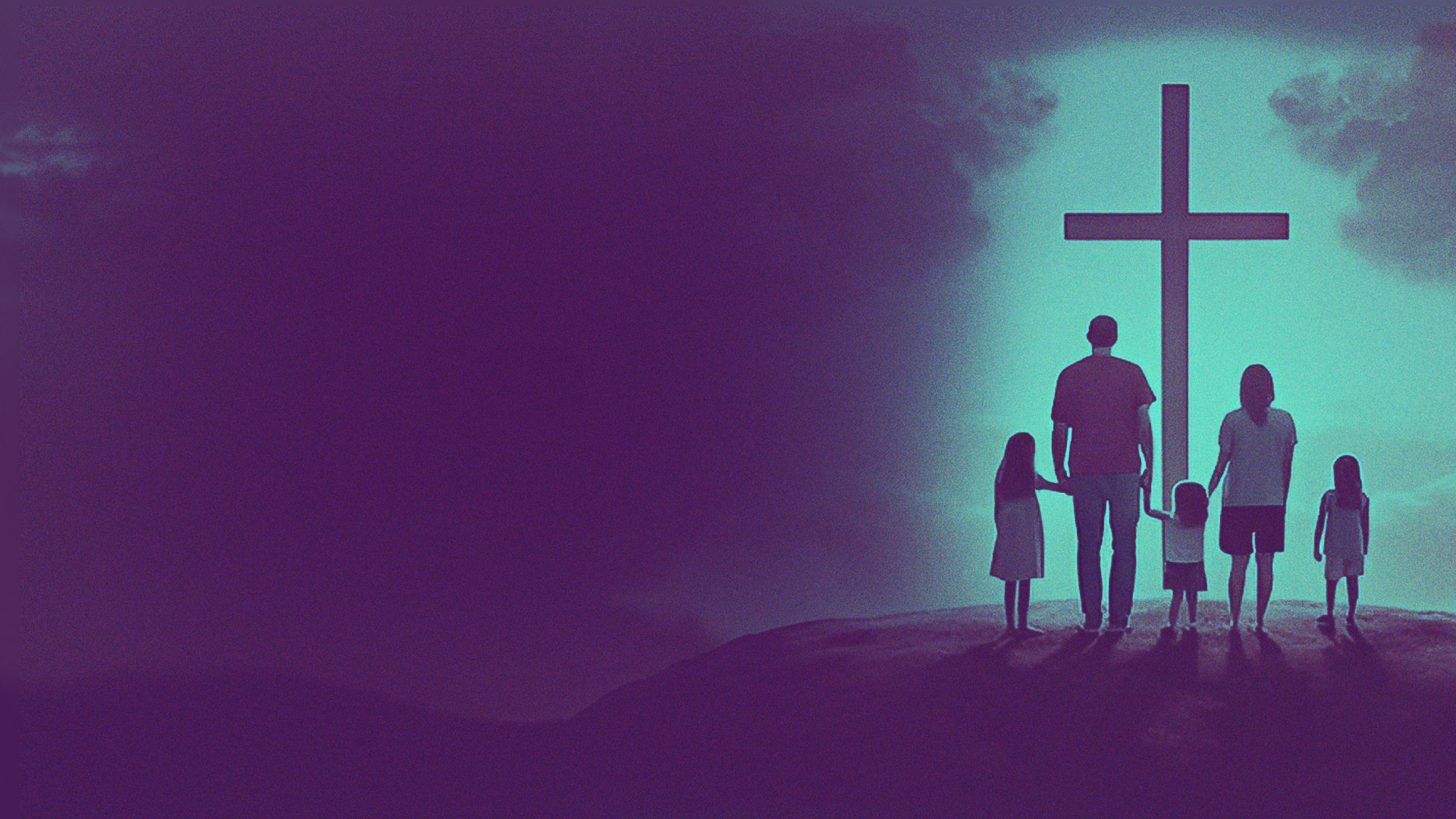 Proverbs 14:26
In the fear of the LORD there is strong confidence, And His children will have a place of refuge.
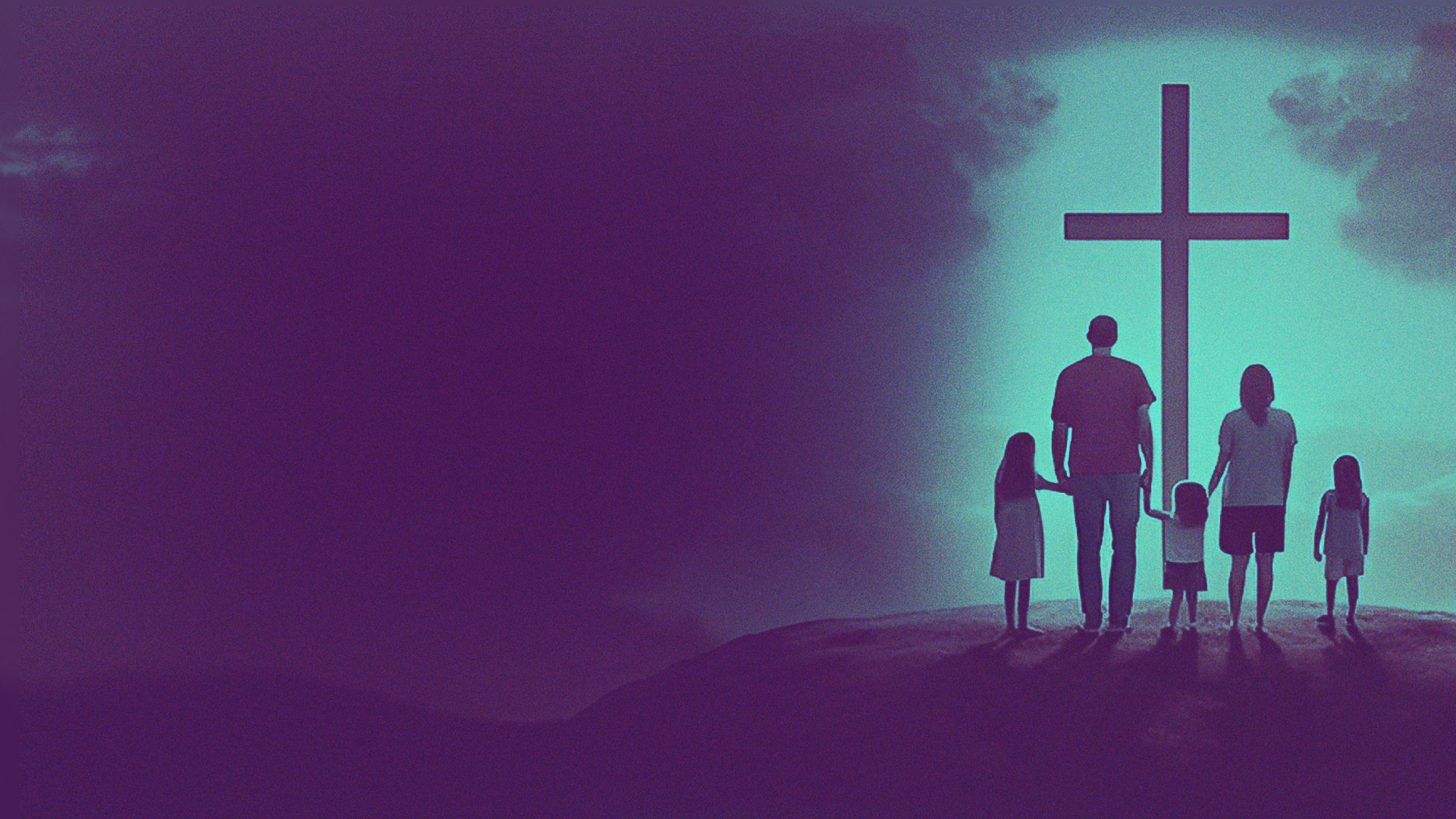 Proverbs 15:6
In the house of the righteous there is much treasure, But in the revenue of the wicked is trouble.
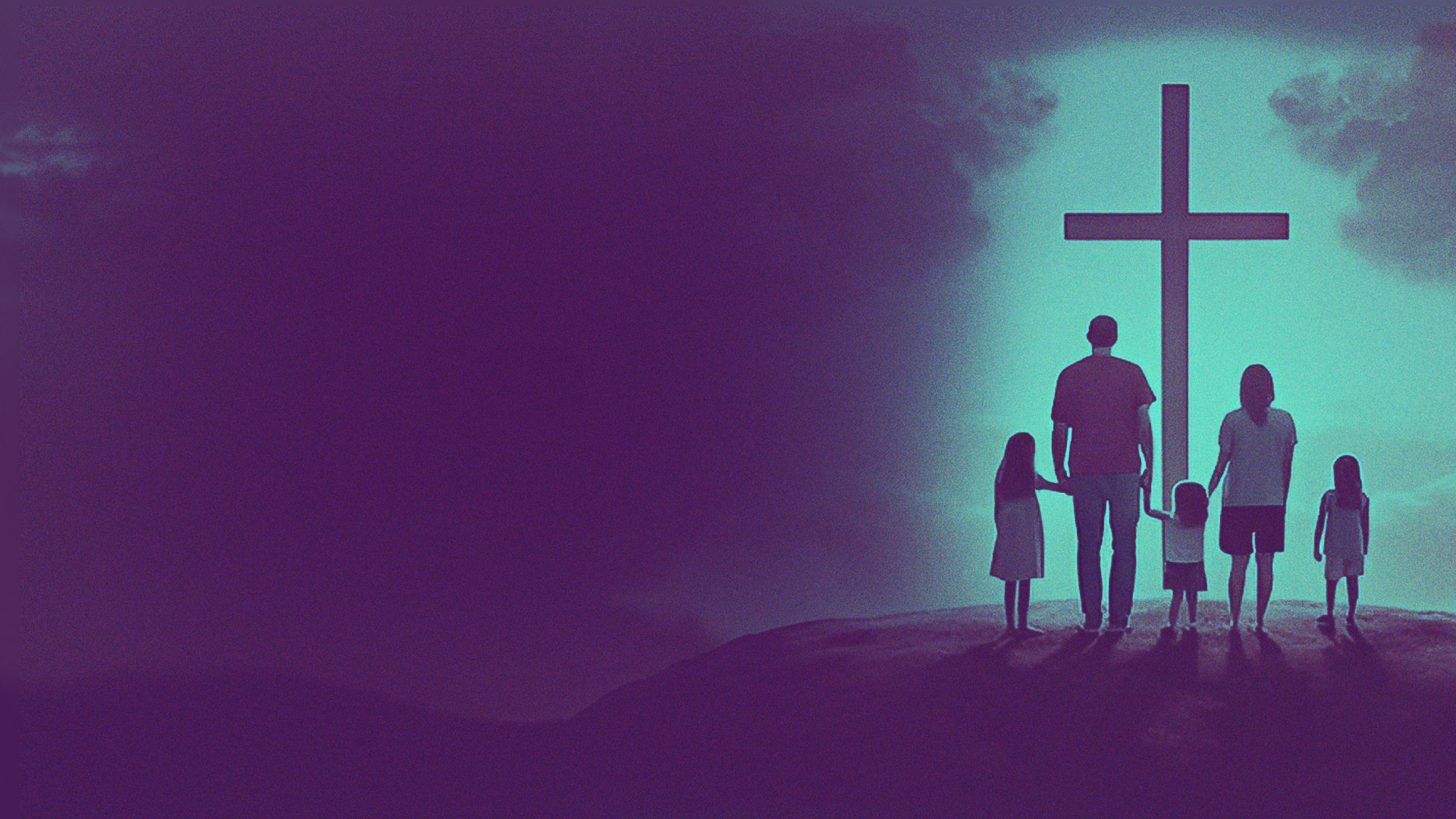 Proverbs 20:7 
The righteous man walks in his integrity; His children are blessed after him.
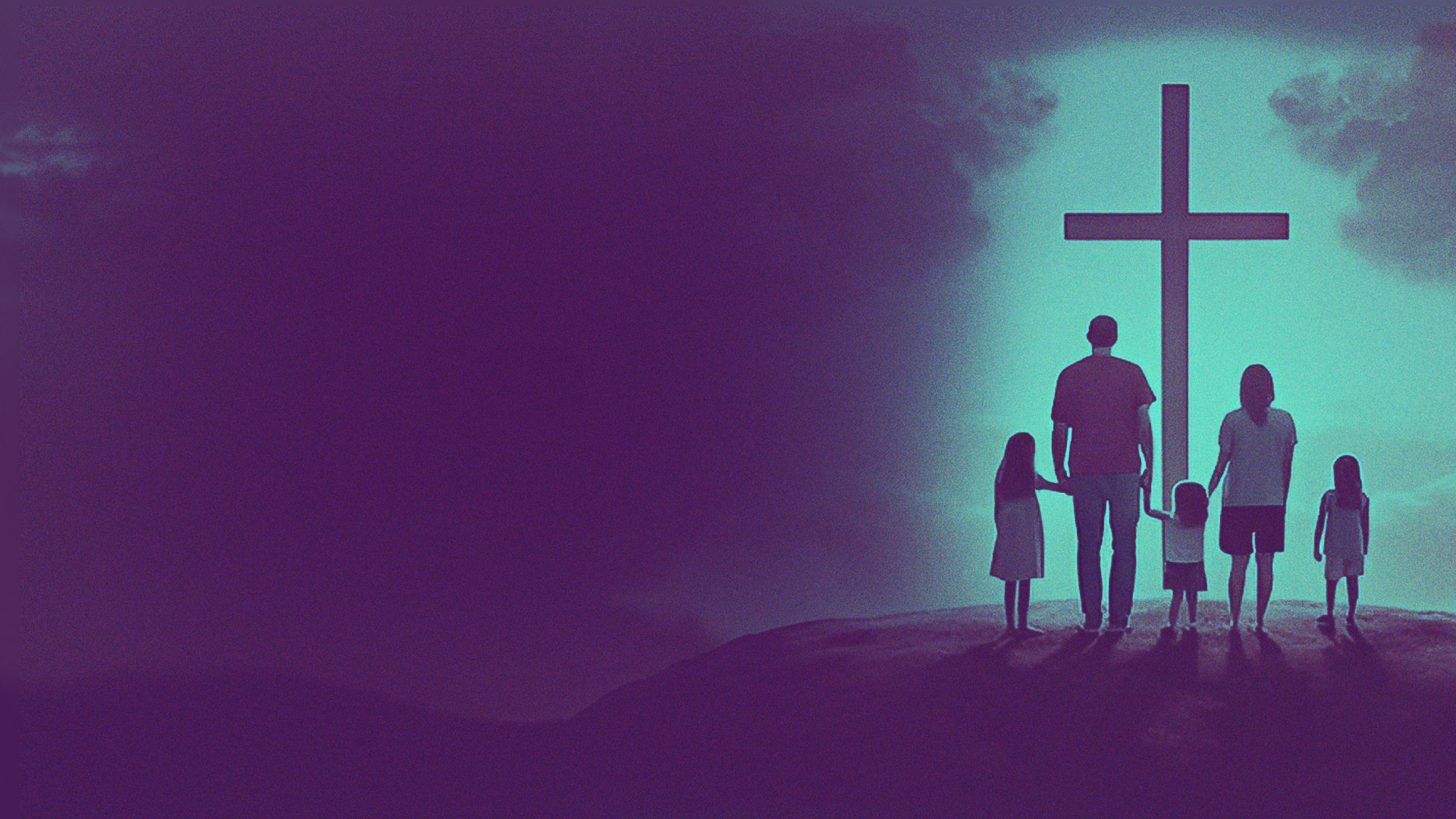 Proverbs 22:6 
Train up a child in the way he should go, And when he is old he will not depart from it.
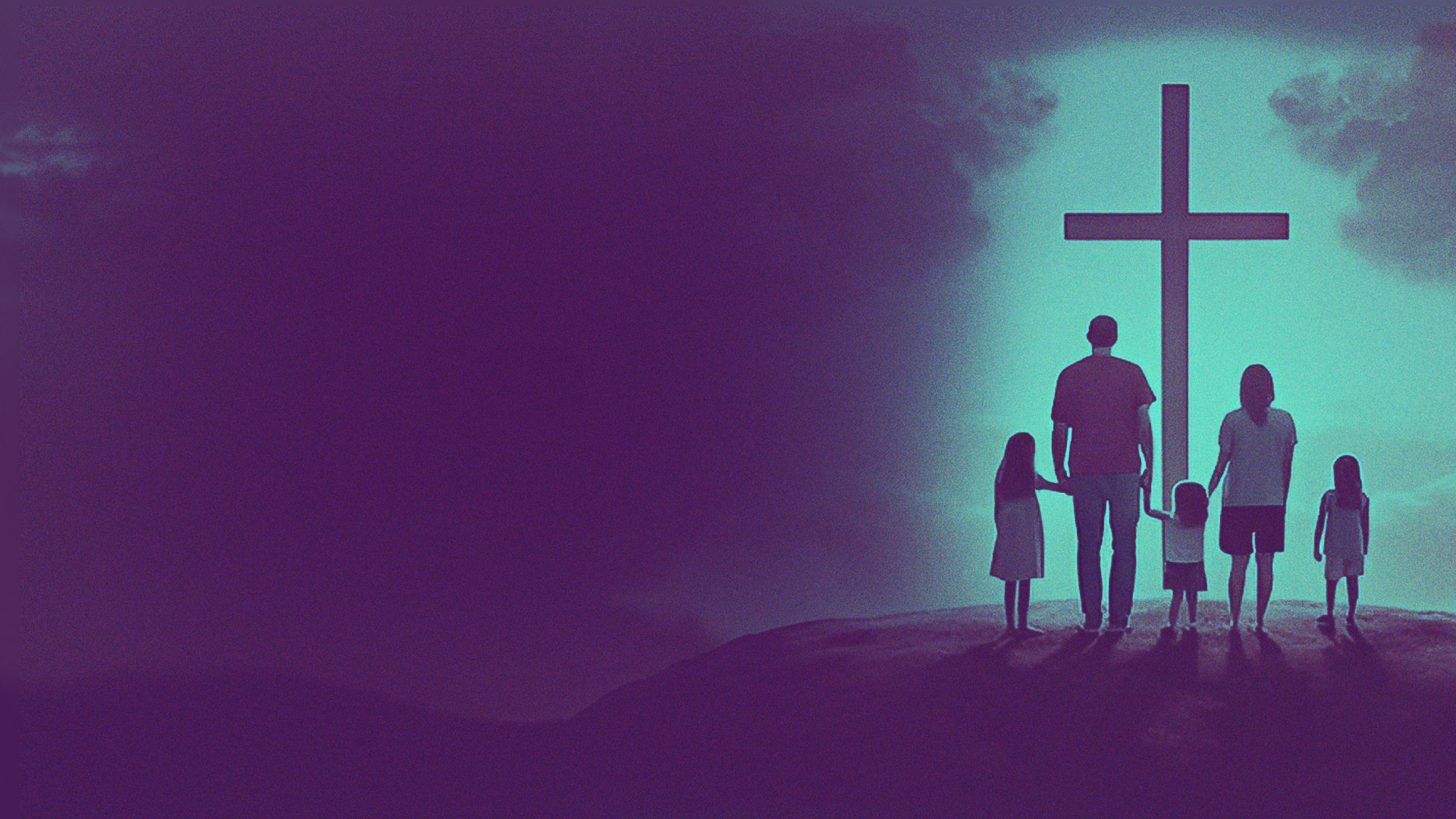 Proverbs 31:28 
Her children rise up and call her blessed; Her husband also, and he praises her:
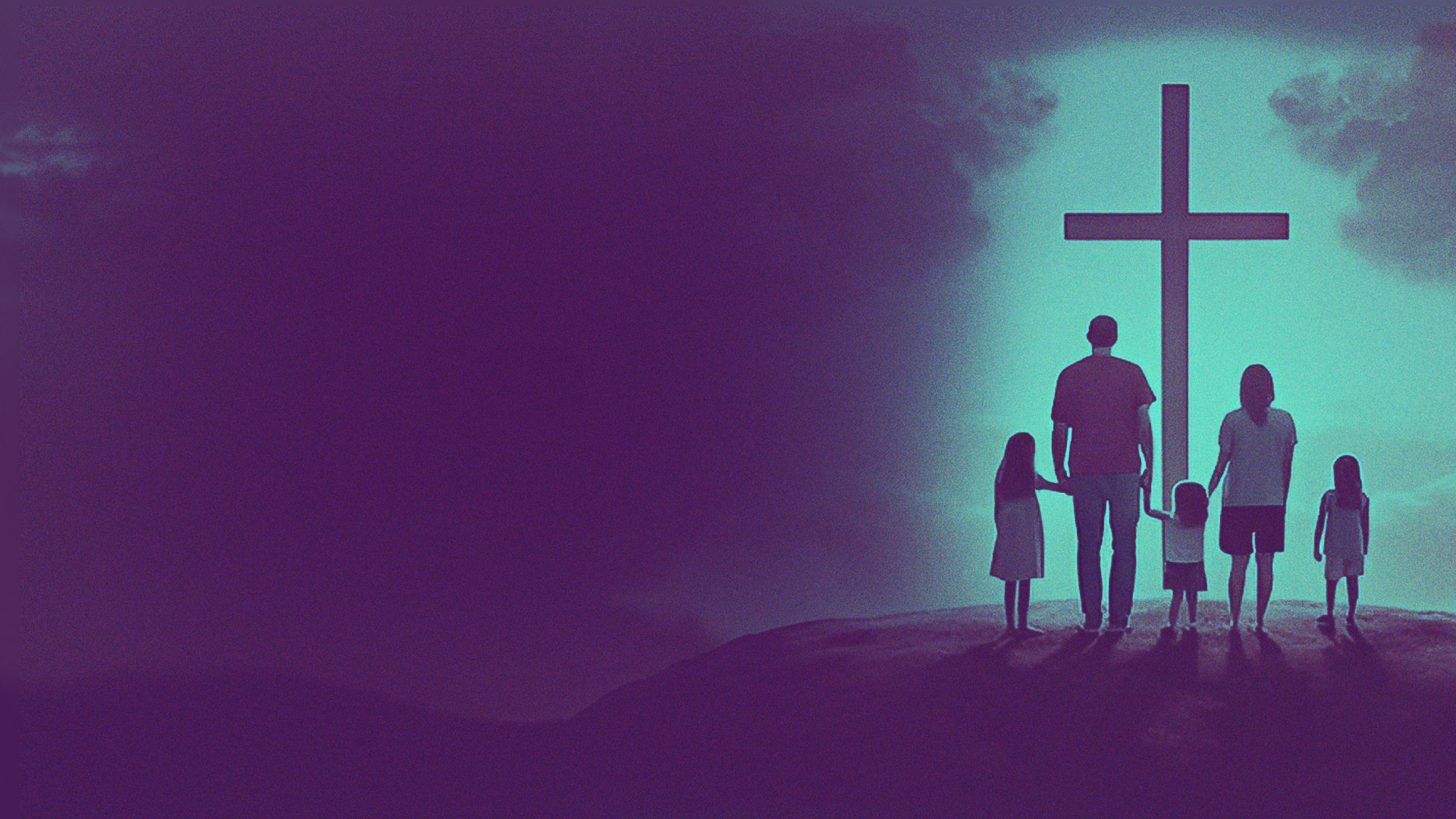 Isaiah 32:17-19
17 The work of righteousness will be peace, And the effect of righteousness, quietness and assurance forever. 
18 My people will dwell in a peaceful habitation, In secure dwellings, and in quiet resting places, 
19 Though hail comes down on the forest, And the city is brought low in humiliation.
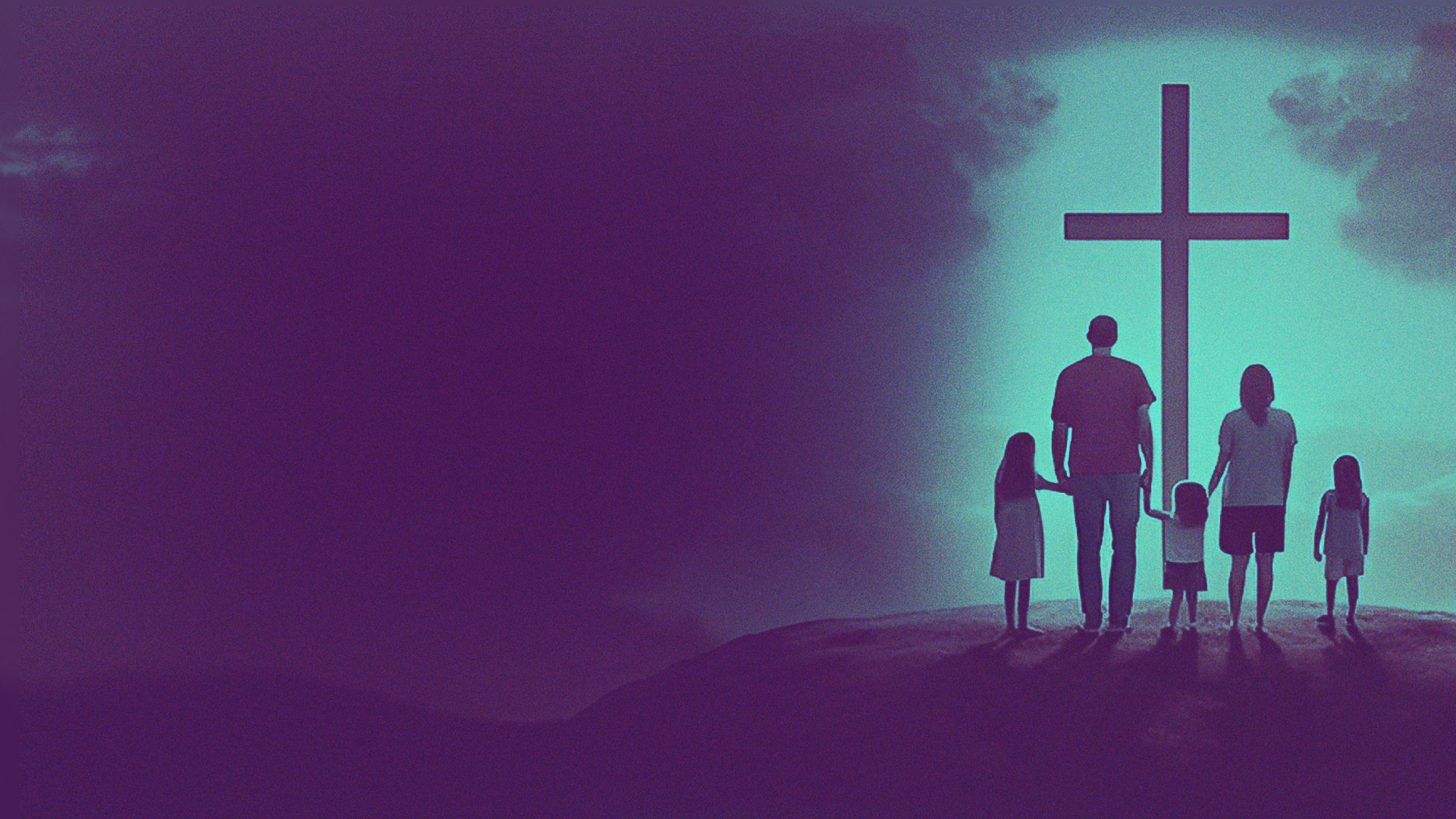 Isaiah 44:3,4
3 For I will pour water on him who is thirsty, And floods on the dry ground; I will pour My Spirit on your descendants, And My blessing on your offspring; 
4 They will spring up among the grass Like willows by the watercourses.'
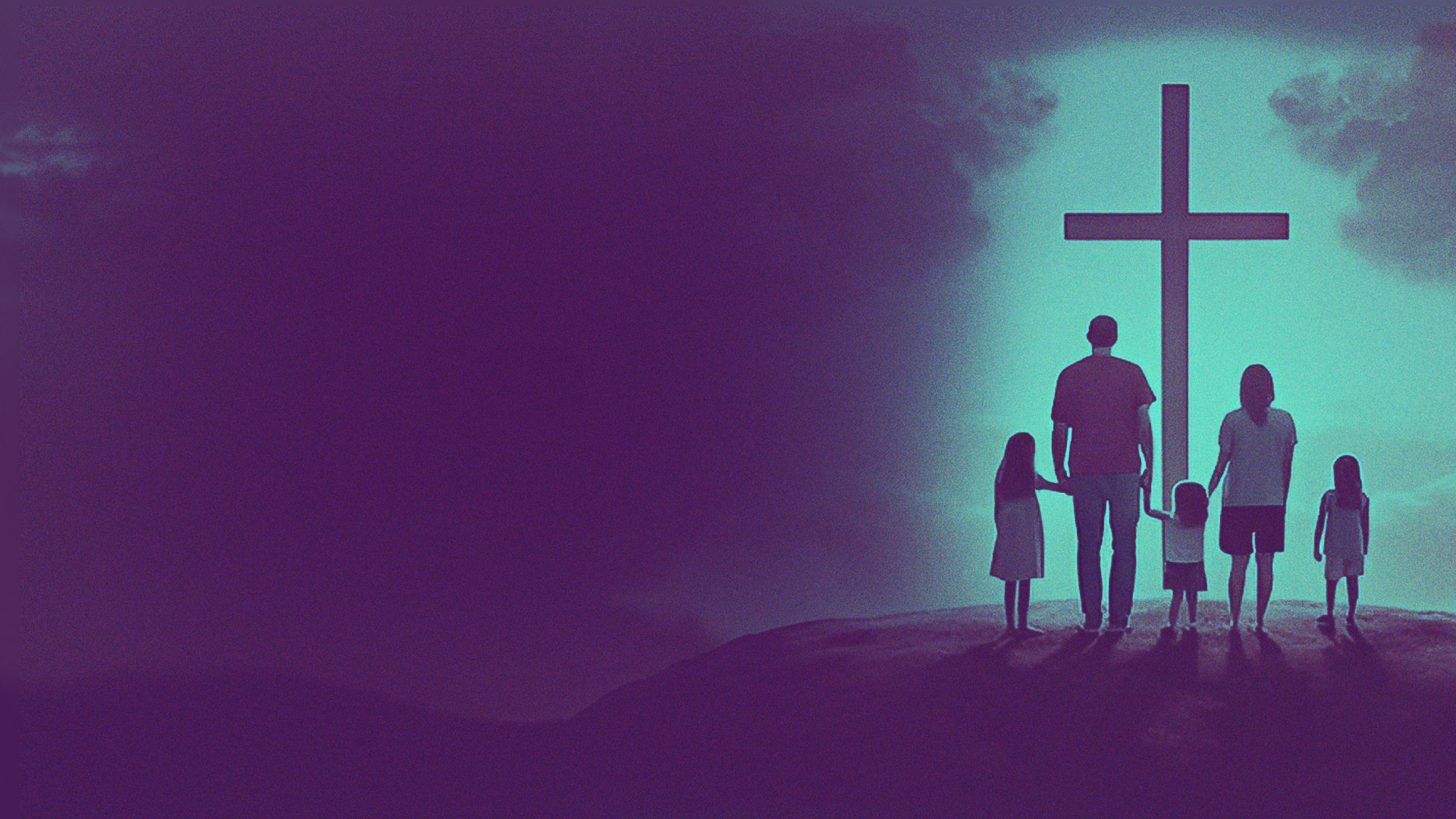 Isaiah 49:25
But thus says the LORD: "Even the captives of the mighty shall be taken away, And the prey of the terrible be delivered; For I will contend with him who contends with you, And I will save your children.
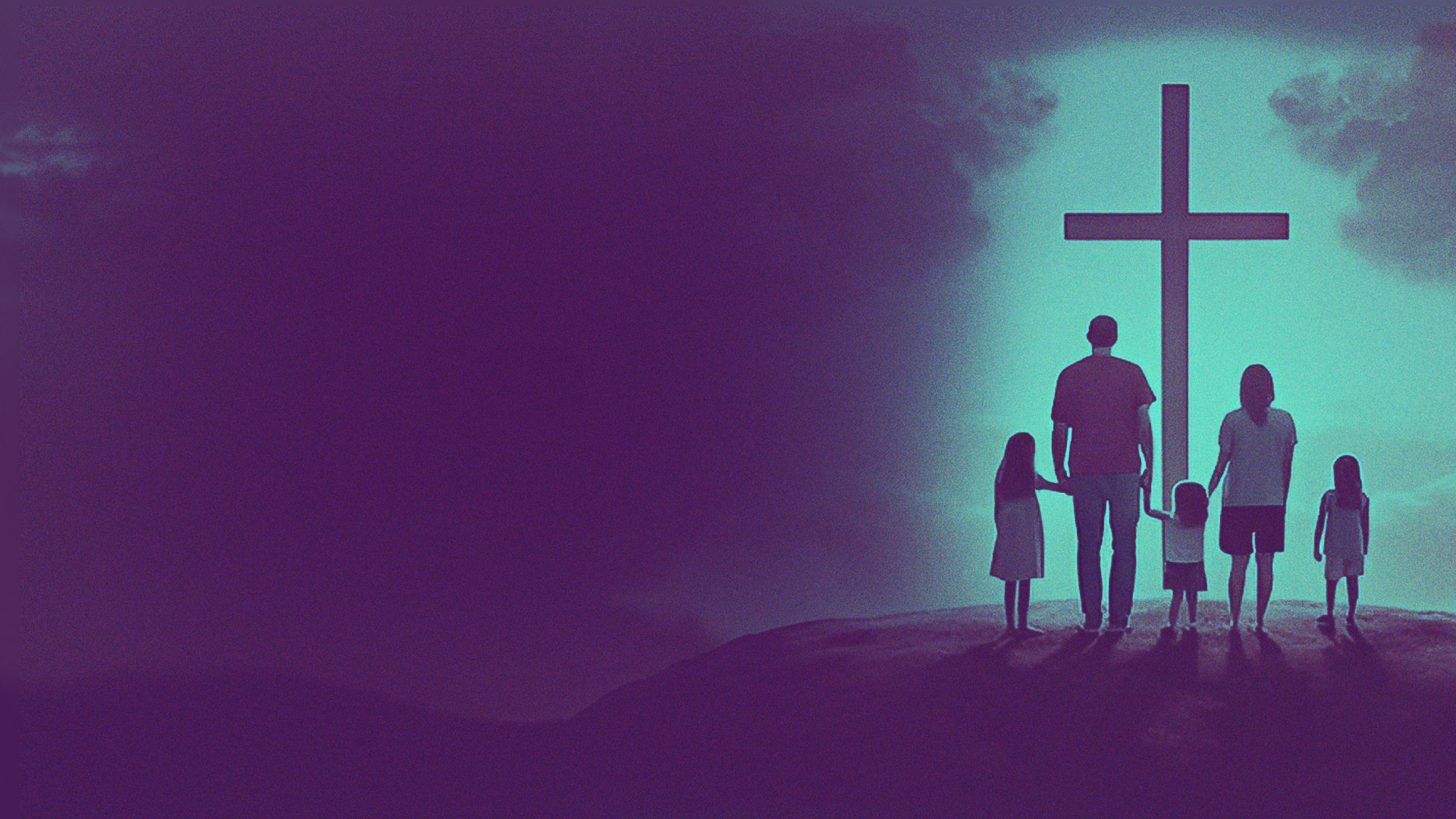 Isaiah 54:13
All your children shall be taught by the LORD, And great shall be the peace of your children.
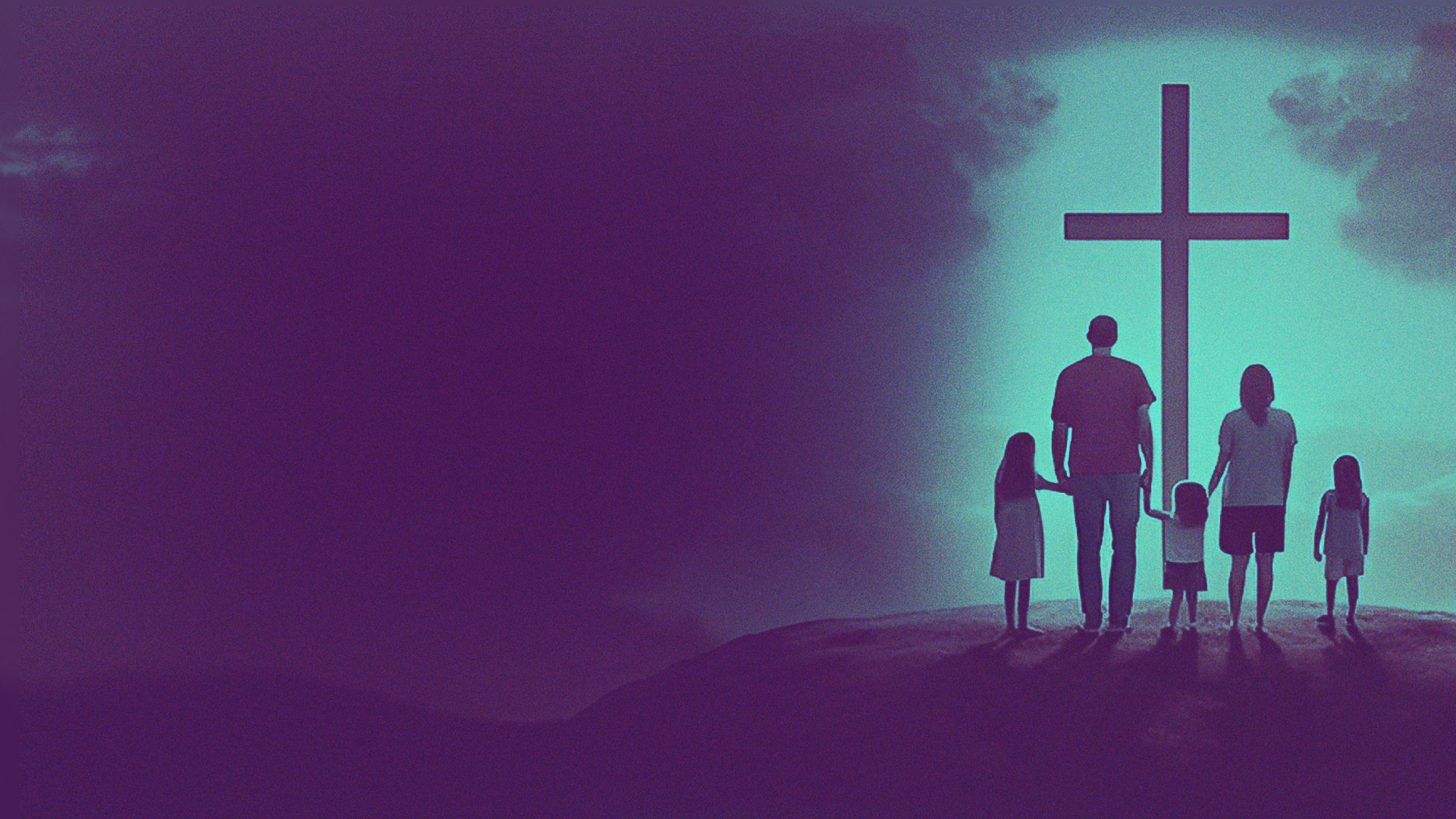 Isaiah 59:21
"As for Me," says the LORD, "this is My covenant with them: My Spirit who is upon you, and My words which I have put in your mouth, shall not depart from your mouth, nor from the mouth of your descendants, nor from the mouth of your descendants' descendants," says the LORD, "from this time and forevermore."
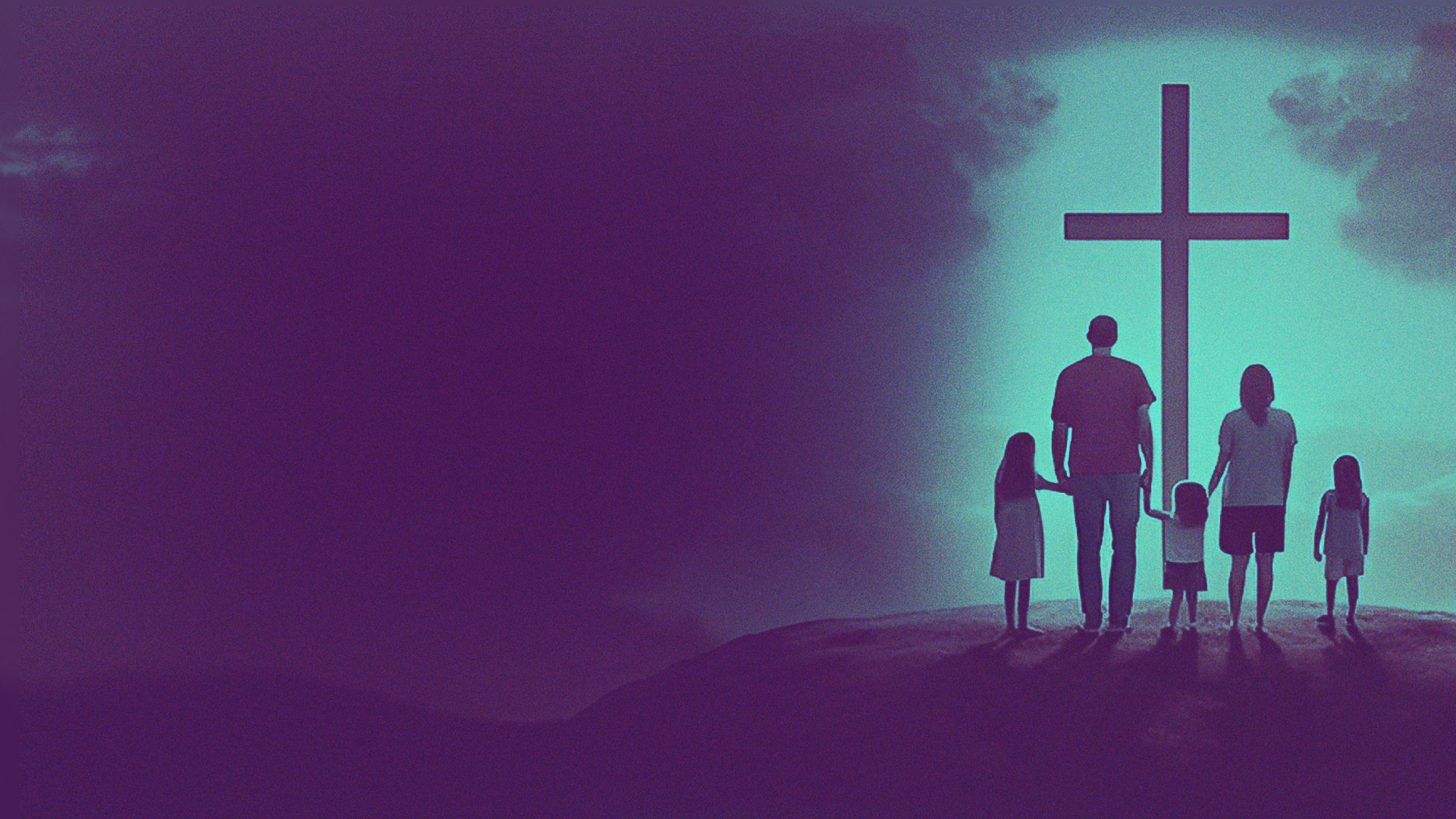 Isaiah 61:9  
Their descendants shall be known among the Gentiles, And their offspring among the people. All who see them shall acknowledge them, That they are the posterity whom the LORD has blessed."
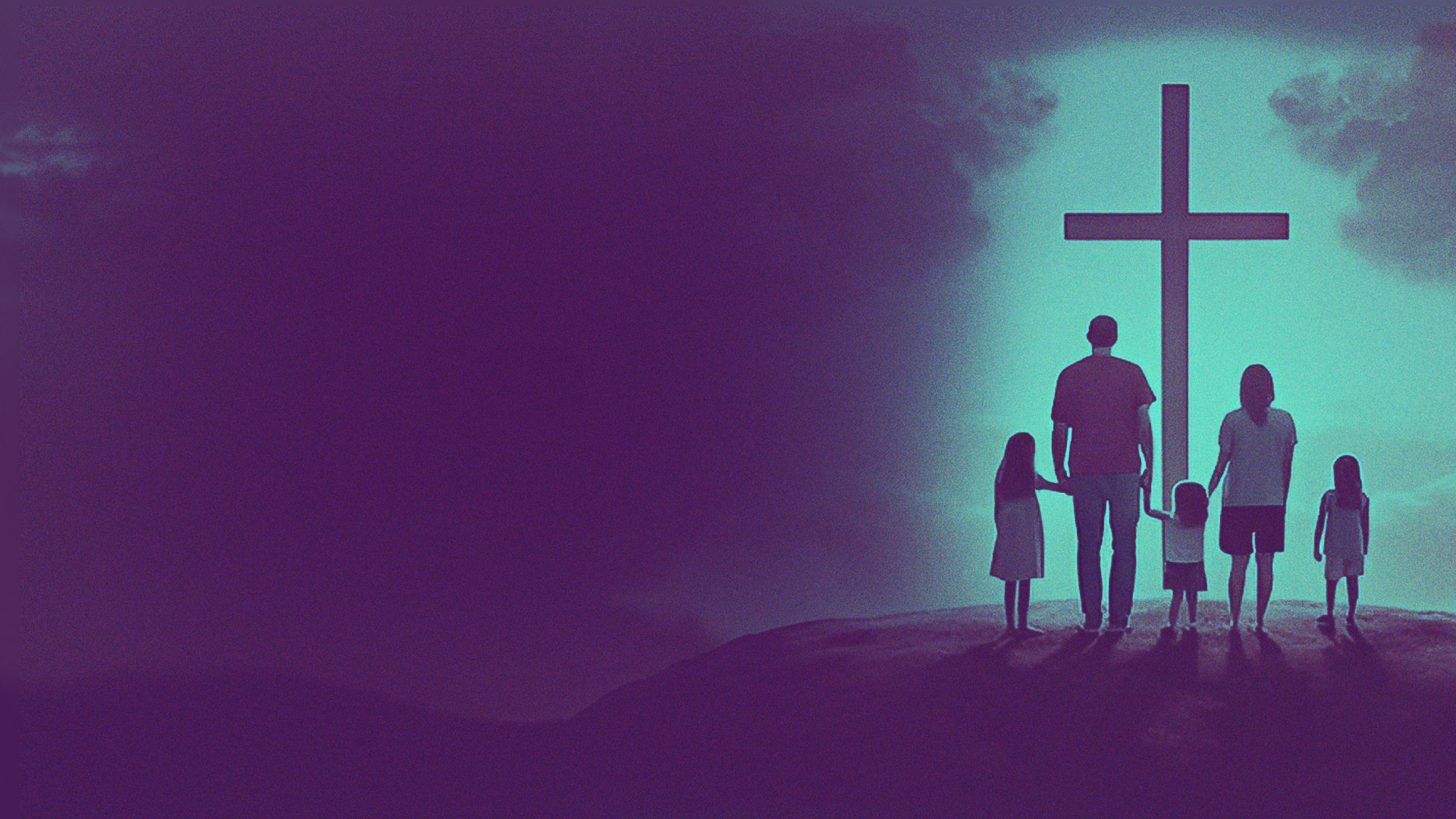 Isaiah 65:21-23
21 They shall build houses and inhabit them; They shall plant vineyards and eat their fruit. 
22 They shall not build and another inhabit; They shall not plant and another eat; For as the days of a tree, so shall be the days of My people, And My elect shall long enjoy the work of their hands.
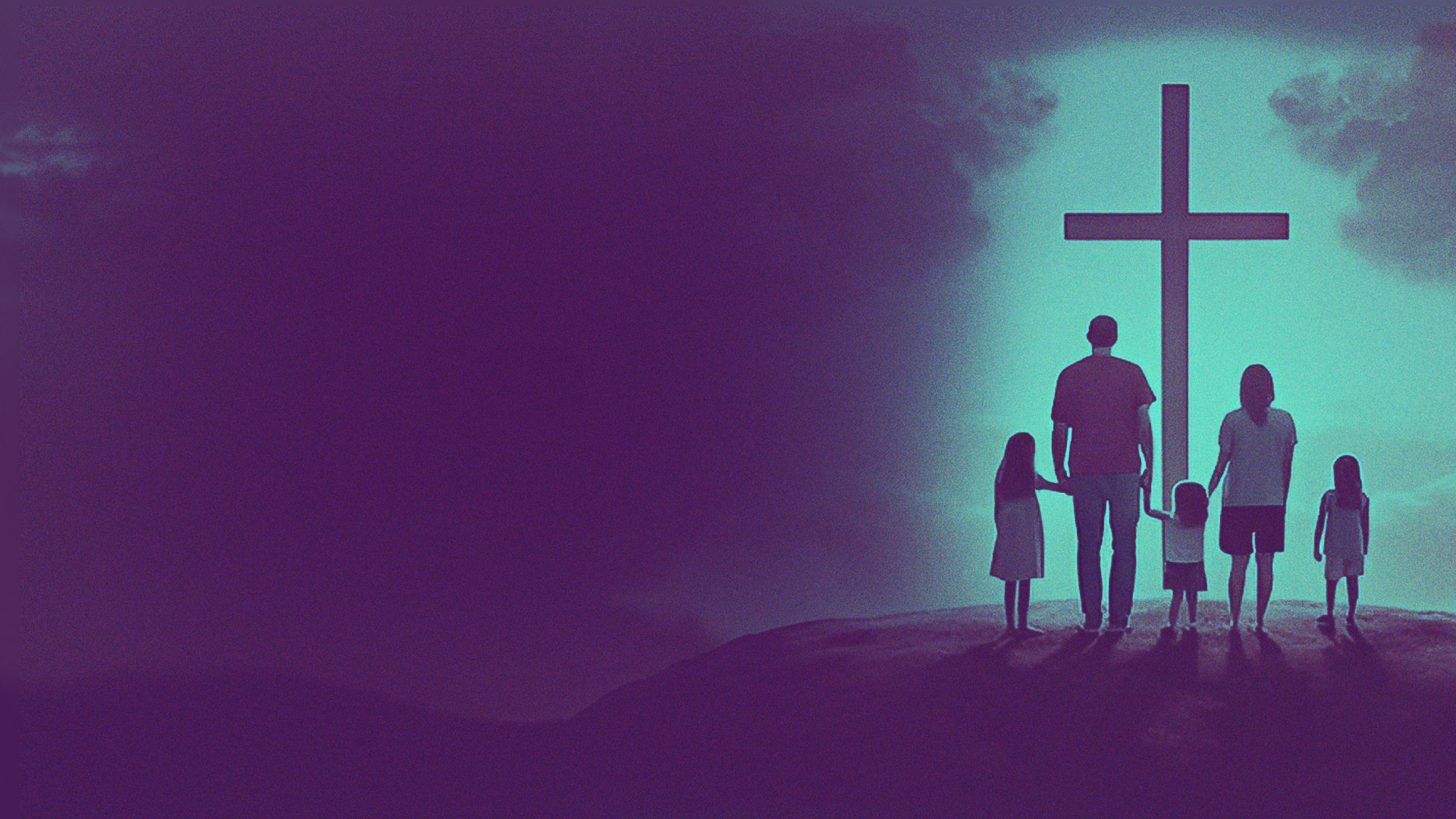 Isaiah 65:21-23
23 They shall not labor in vain, Nor bring forth children for trouble; For they shall be the descendants of the blessed of the LORD, And their offspring with them.
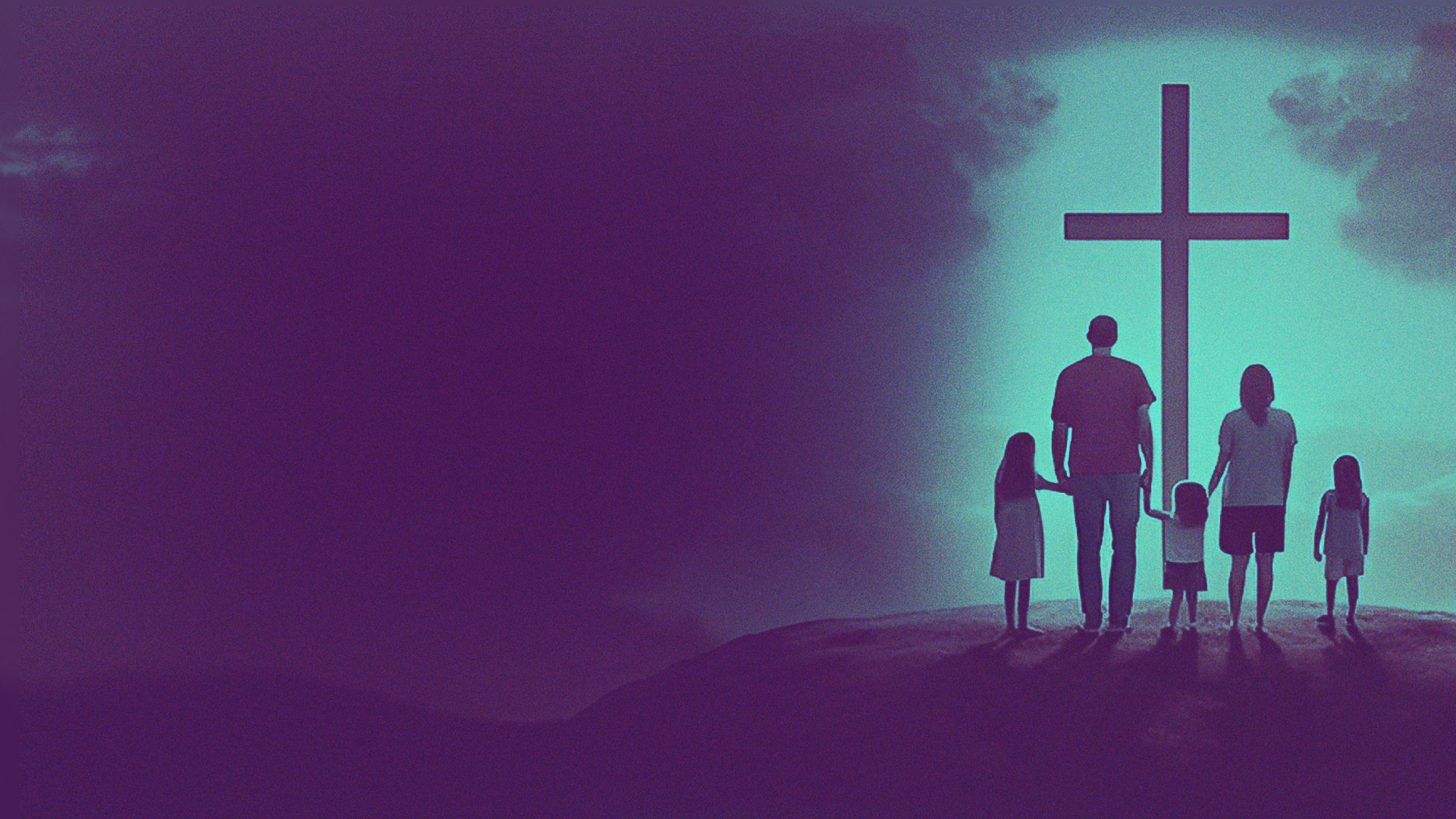 (We taste of the powers of the age to come. Hence we can have a foretaste of what God has in store, here and now. Hebrews 6:5).
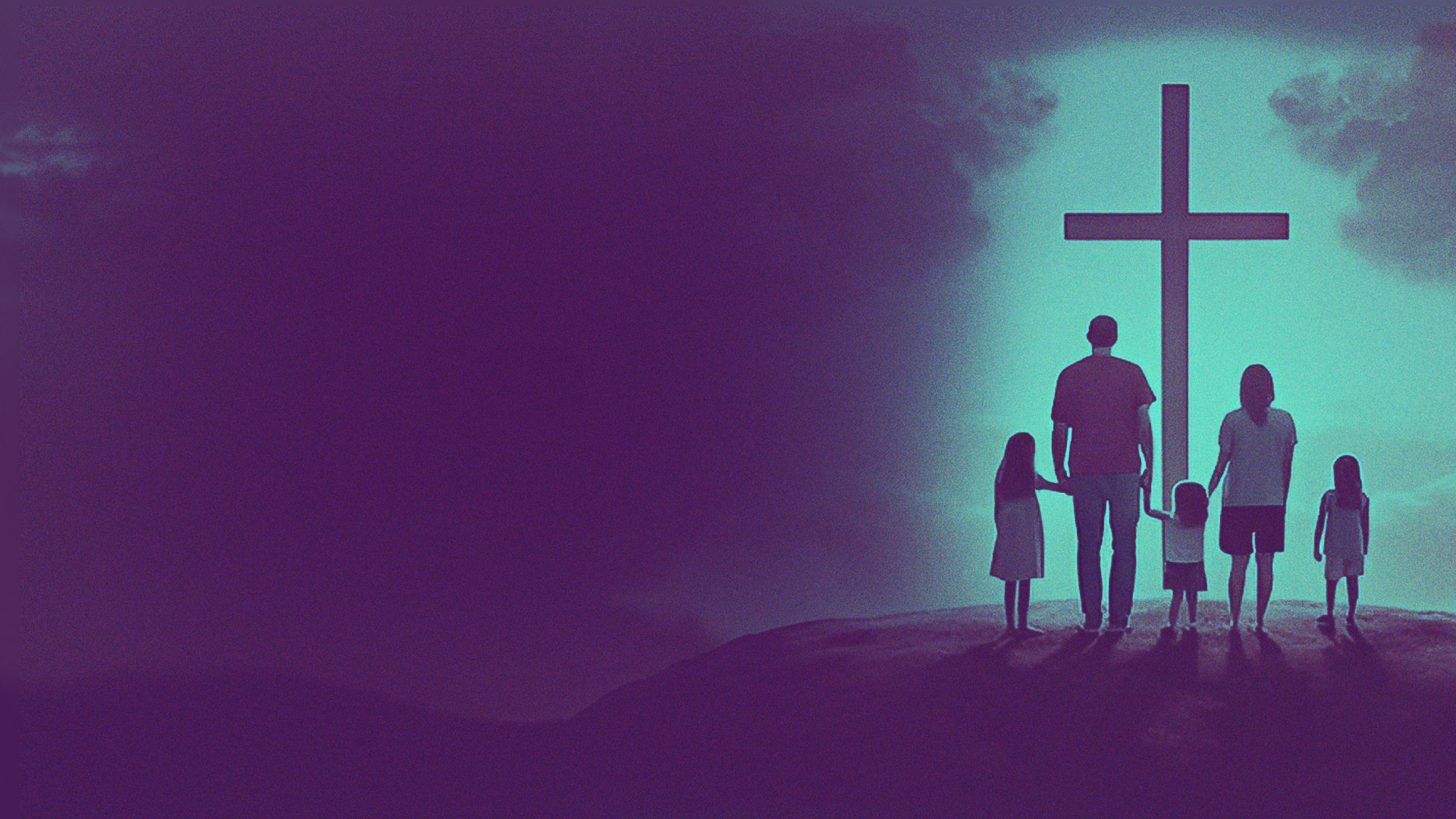 Deuteronomy 28:4 
"Blessed shall be the fruit of your body,...
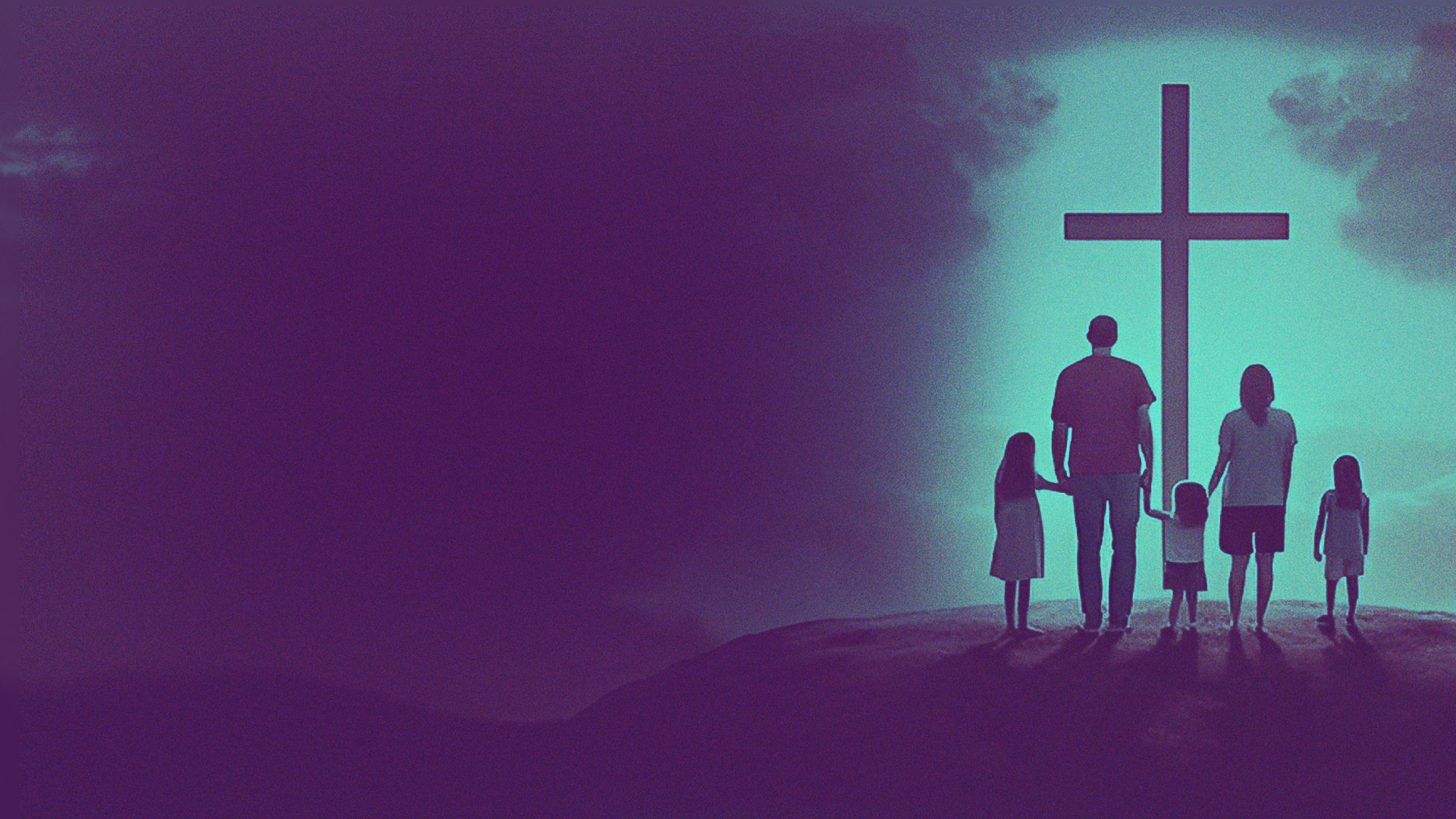 Redeemed from the curse
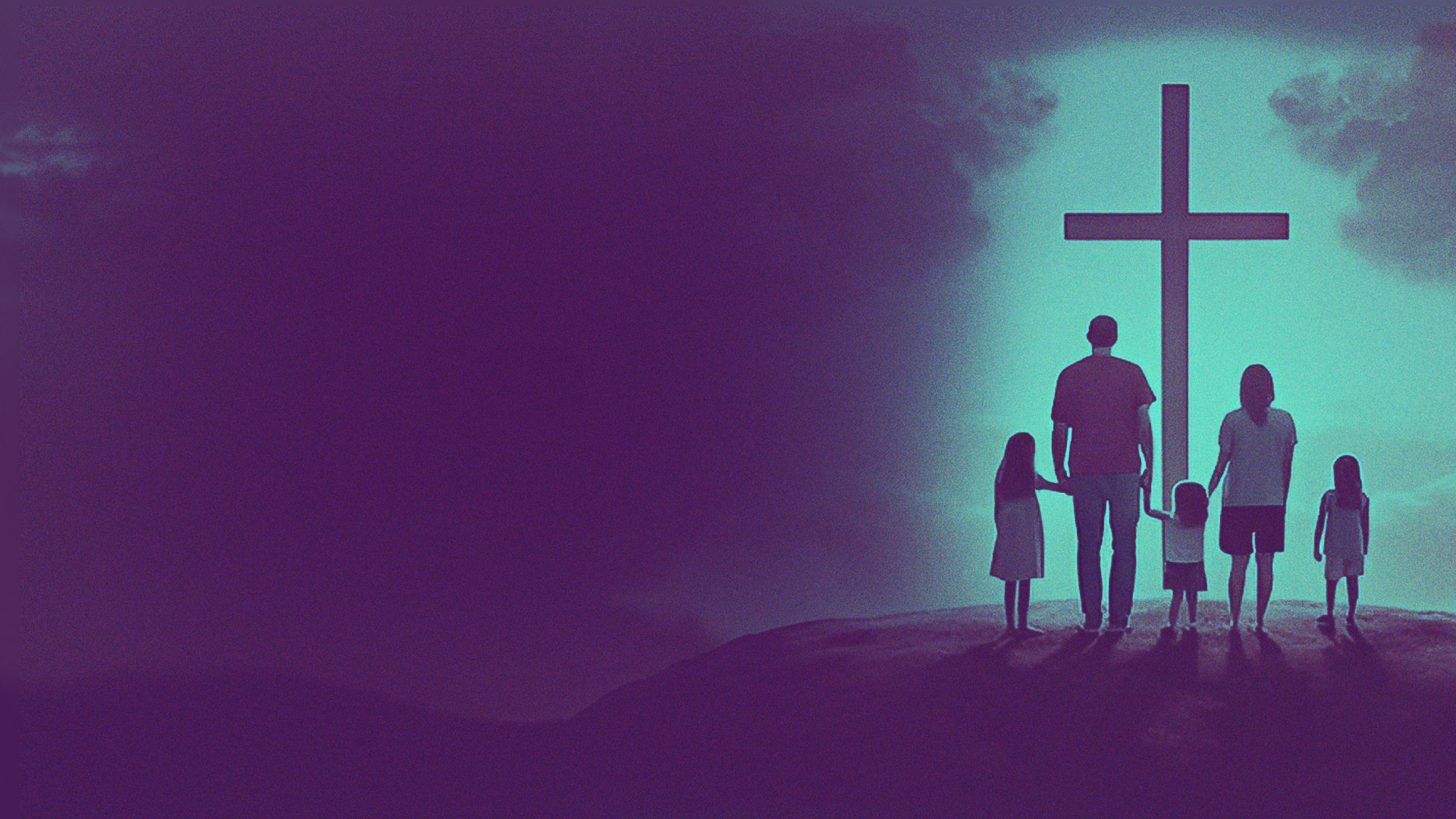 Deuteronomy 28:32,41
32 Your sons and your daughters shall be given to another people, and your eyes shall look and fail with longing for them all day long; and there shall be no strength in your hand. 
41 You shall beget sons and daughters, but they shall not be yours; for they shall go into captivity.
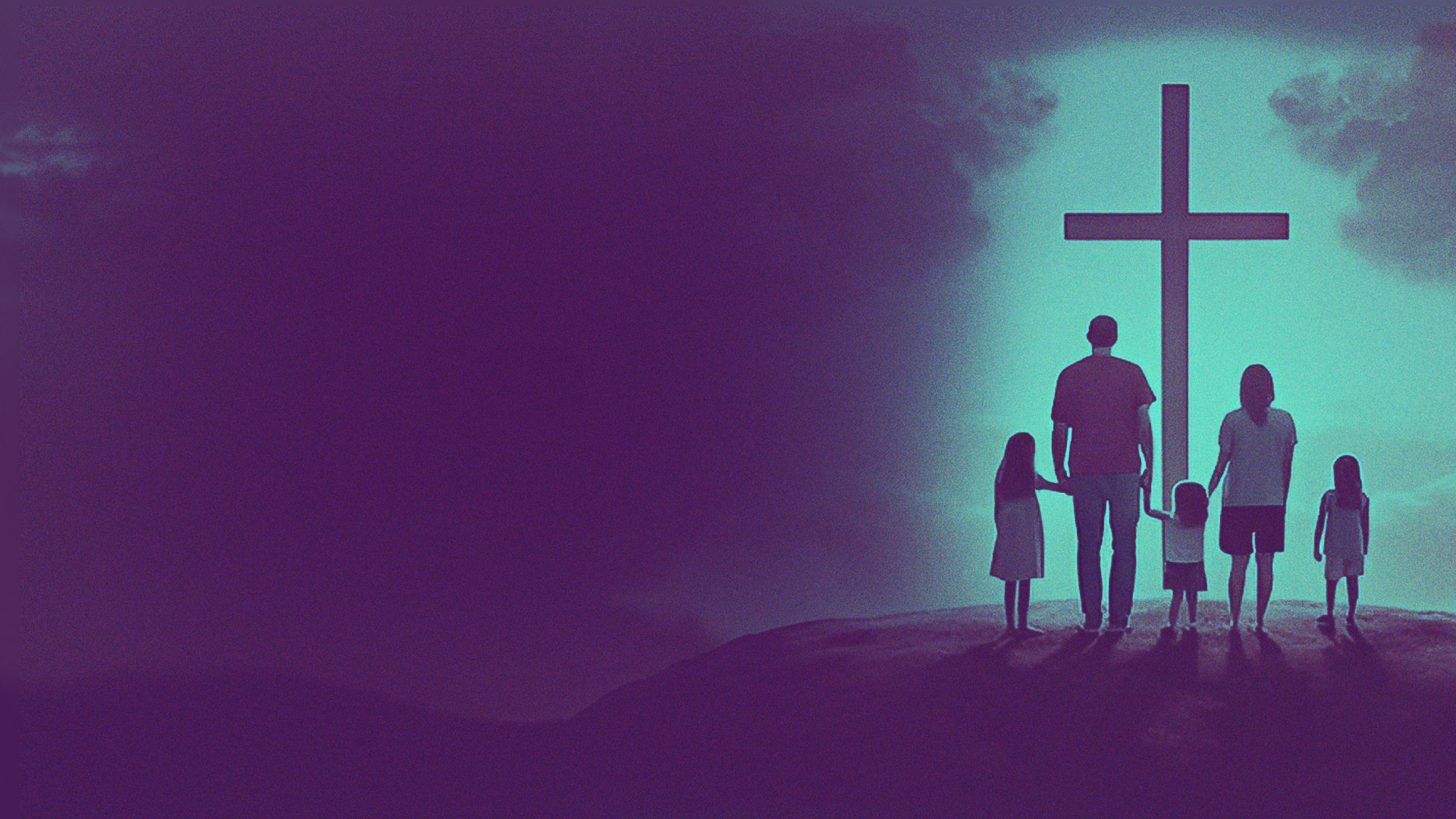 Deuteronomy 30:6 
And the LORD your God will circumcise your heart and the heart of your descendants, to love the LORD your God with all your heart and with all your soul, that you may live.
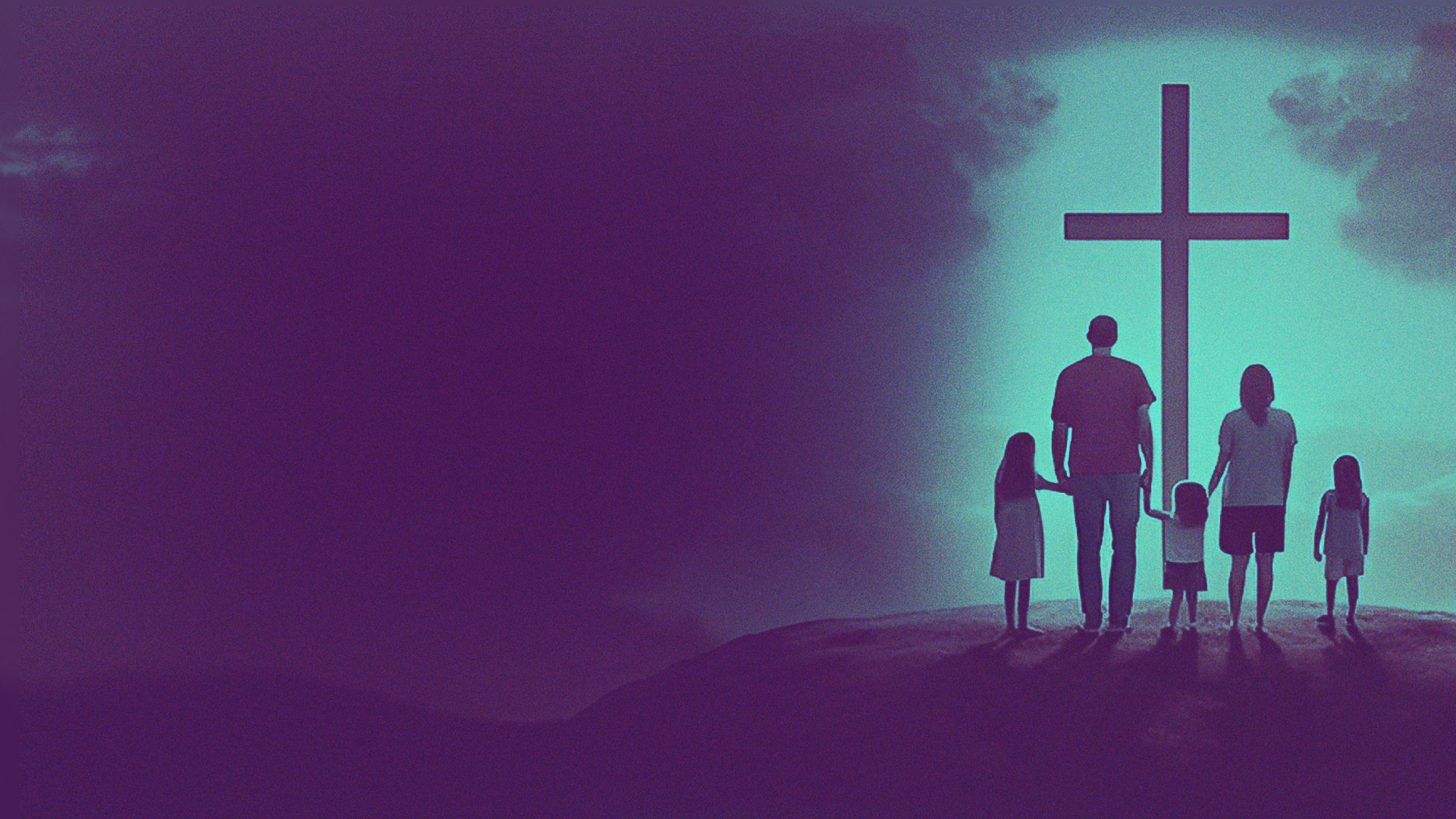 Malachi 4:5,6
5 Behold, I will send you Elijah the prophet Before the coming of the great and dreadful day of the LORD. 
6 And he will turn The hearts of the fathers to the children, And the hearts of the children to their fathers, Lest I come and strike the earth with a curse.
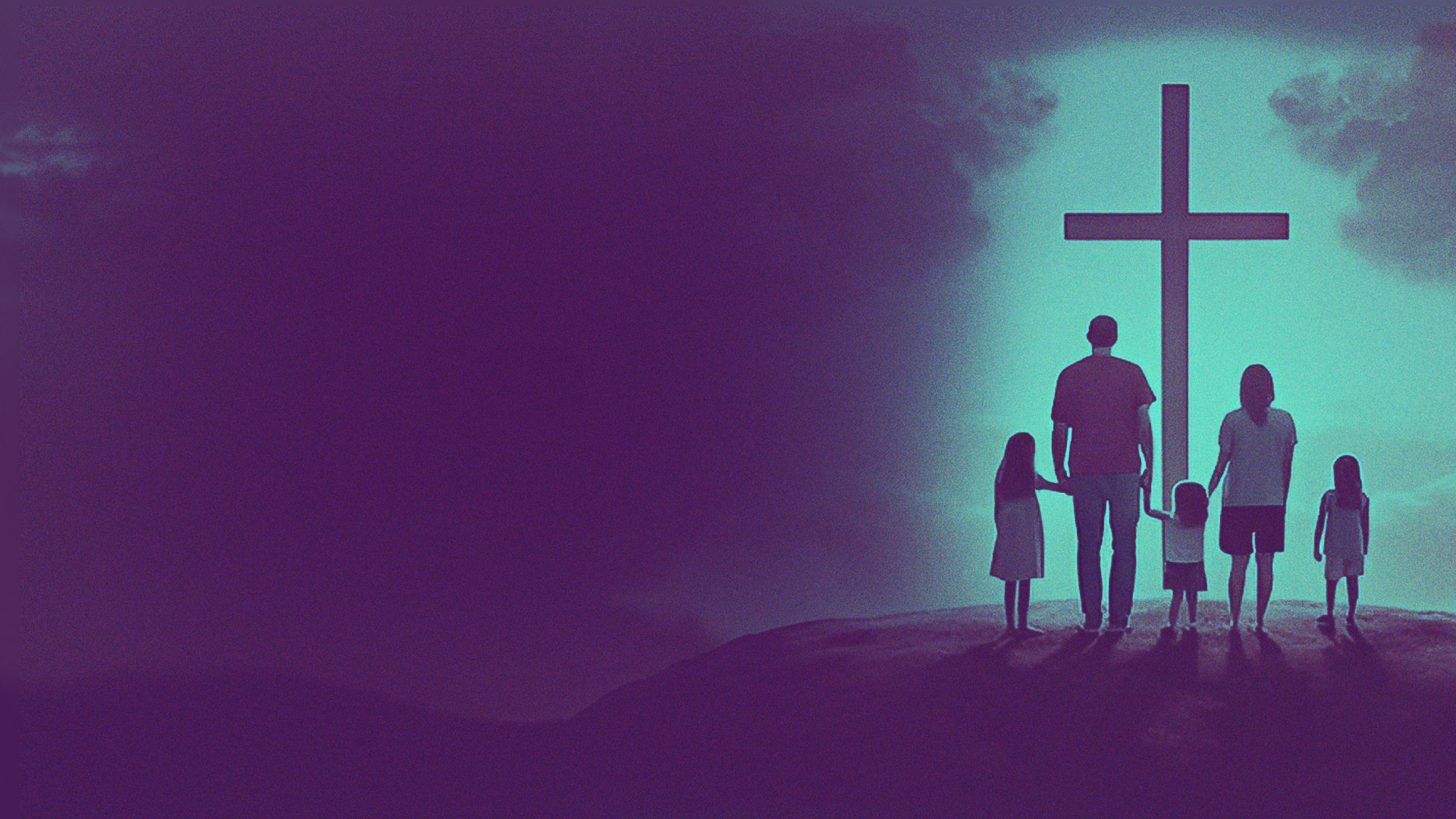 Know God’s promises.
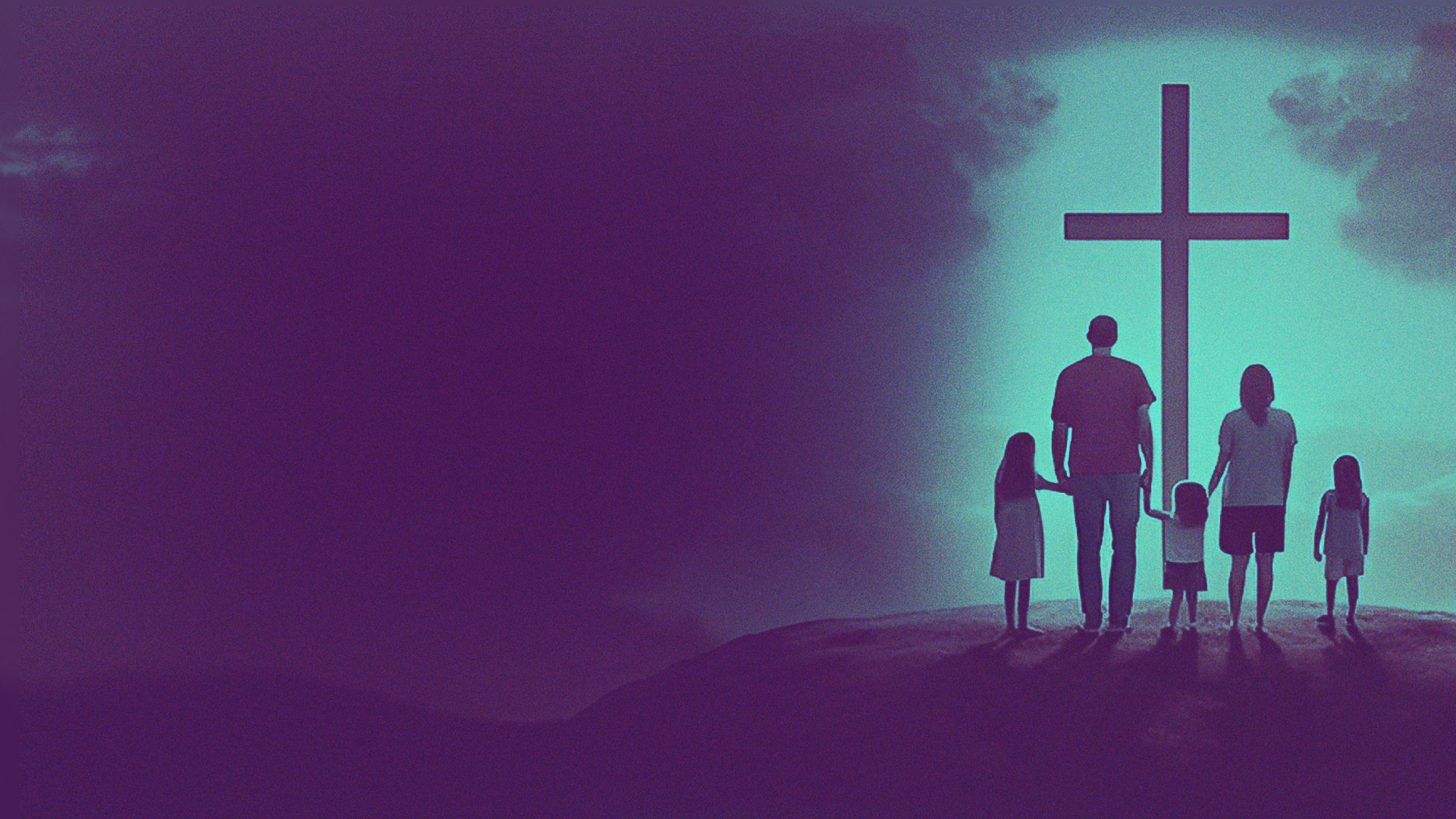 Lay a hold of God’s promises through faith.
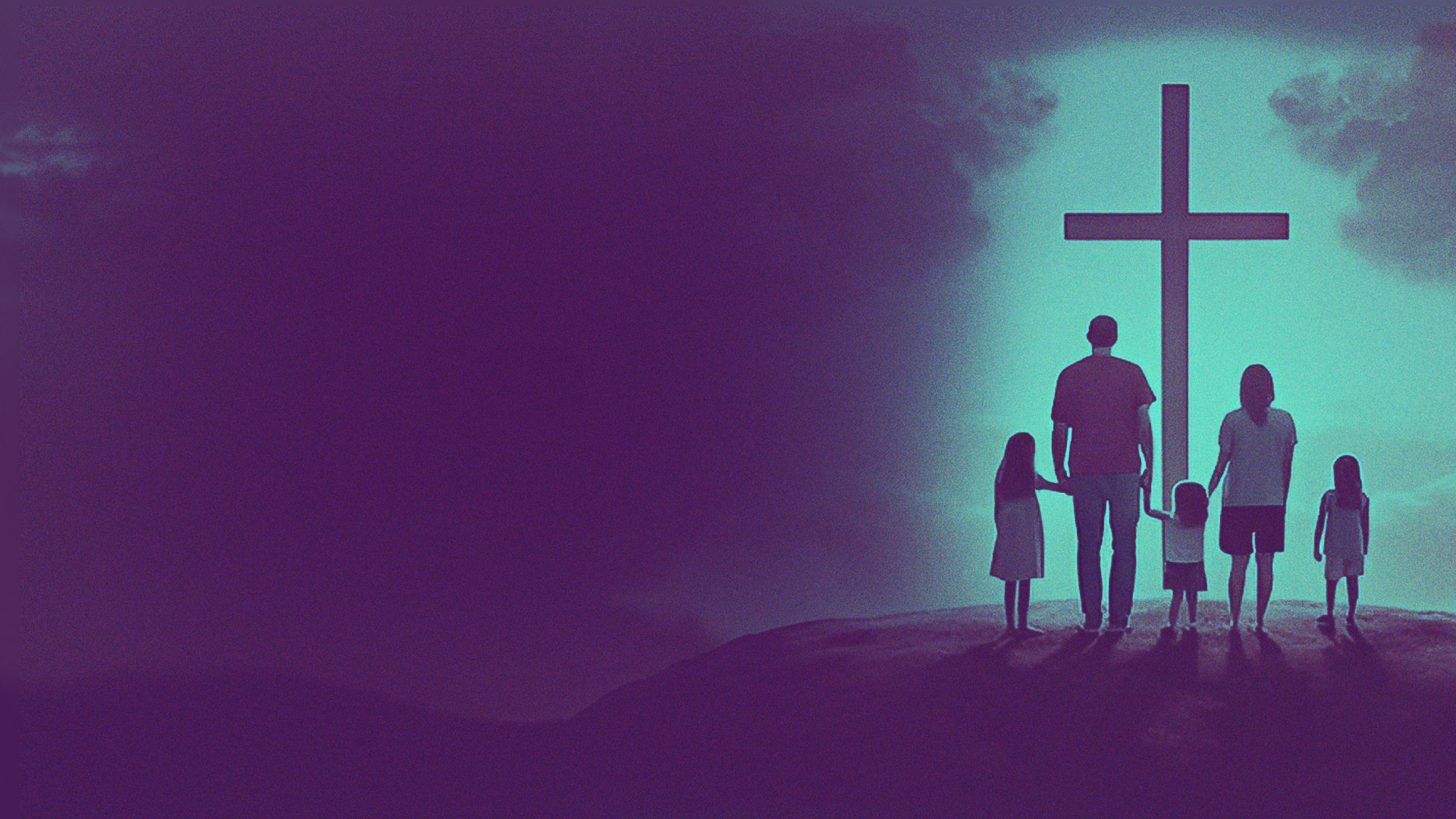 Believe the Word. 
Speak the Word. 
Pray the Word.